圣诞节活动策划模板
Christmas Event Planning Template
请输入你的内容请输入你的内容请输入你的内容请输入你的内容请输入你的内容请输入你的内容请输入你的内容请输入你的内容
汇报人：OfficePLUS
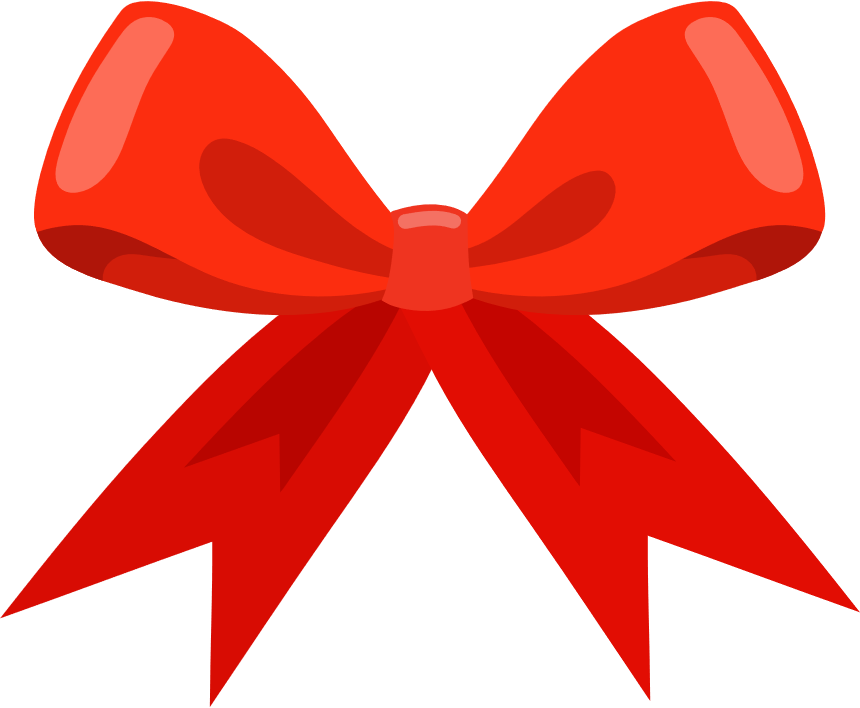 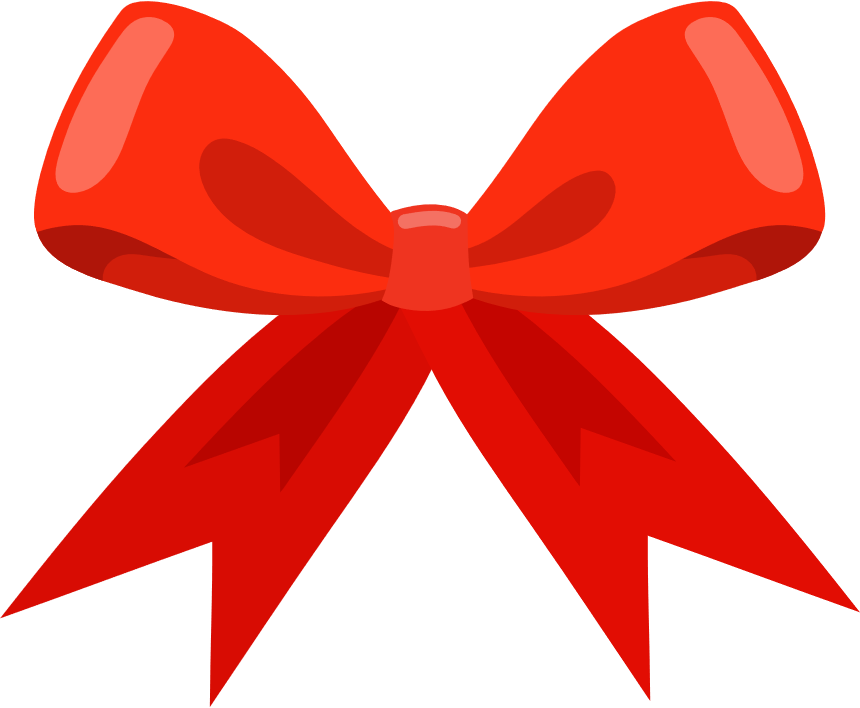 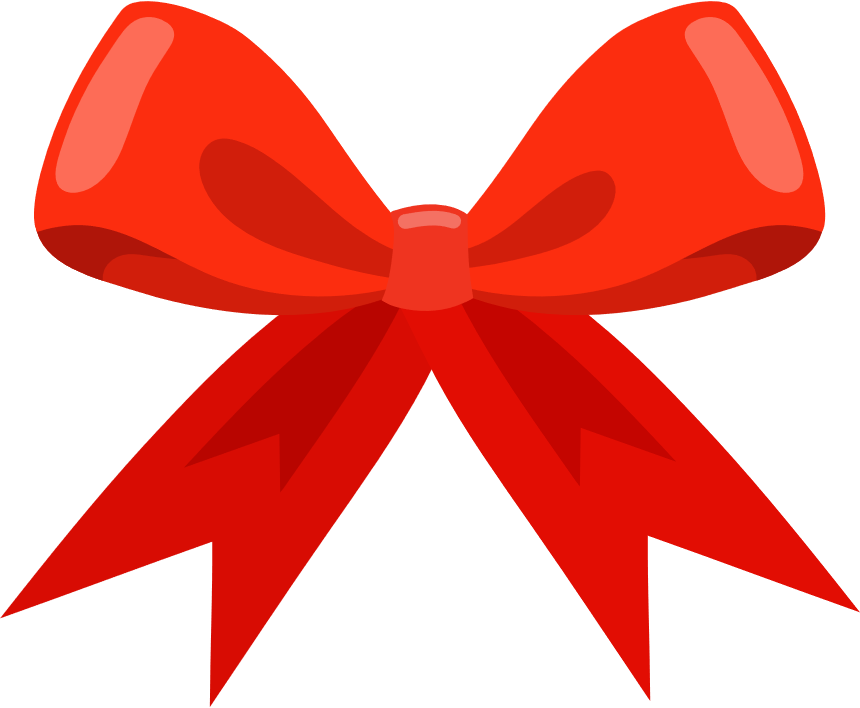 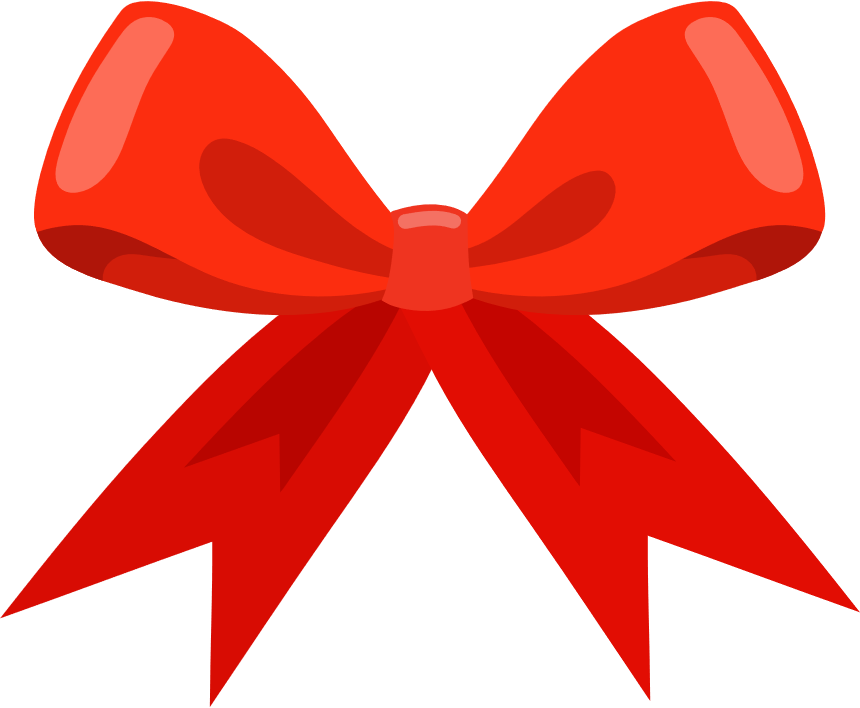 01
02
活动简介
前期准备
Merry Christmas
Merry Christmas
03
04
执行计划
经费预算
Merry Christmas
Merry Christmas
01
活动简介
请输入你的内容请输入你的内容请输入你的内容请输入你的内容请输入你的内容请输入你的内容请输入你的内容请输入你的内容
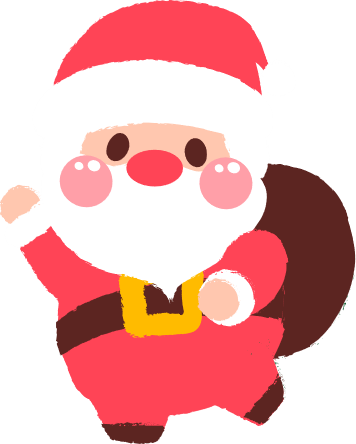 活动简介
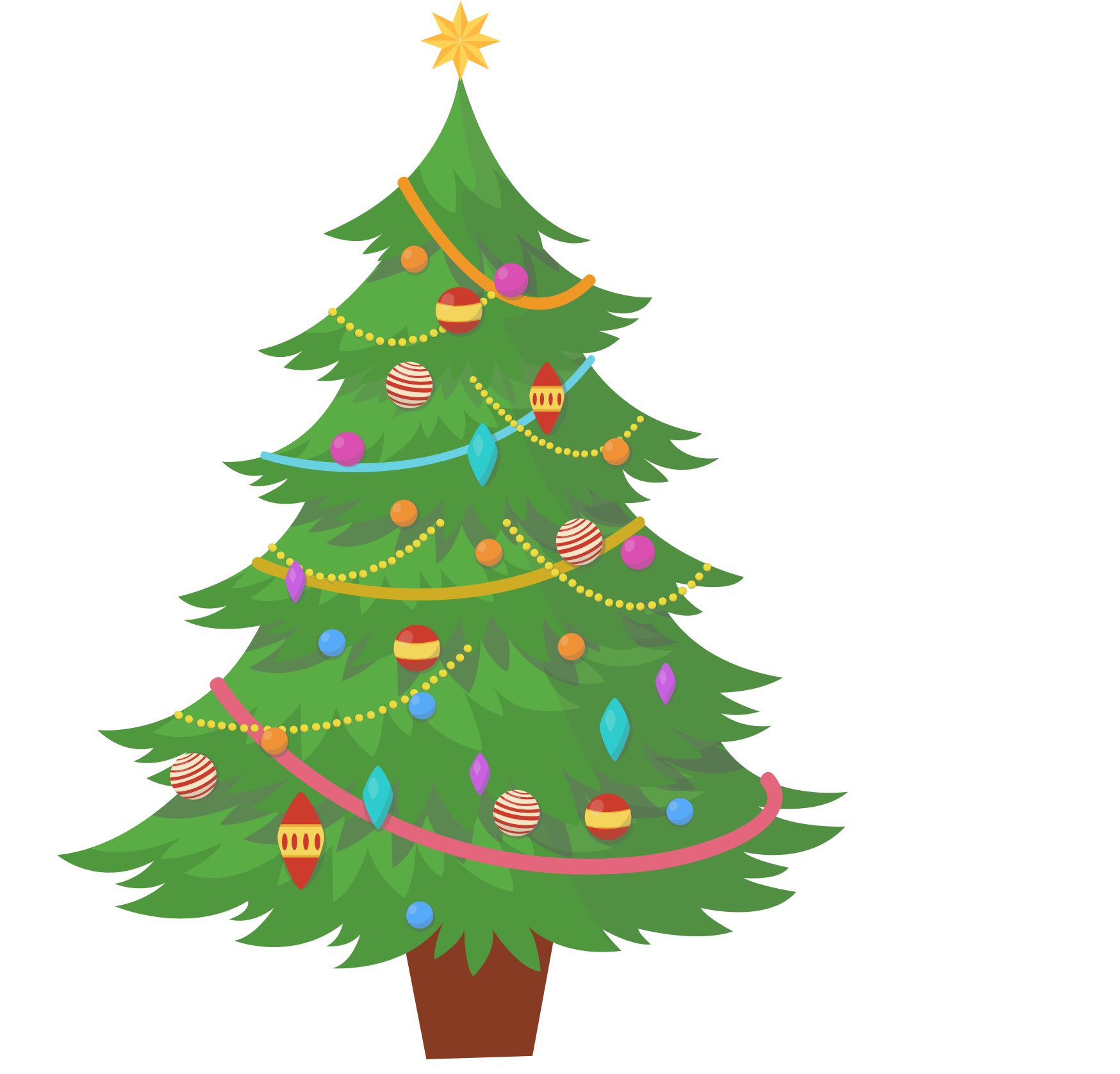 请输入你的内容请输入你的内容请输入你的内容请输入你的内容请输入你的内容请输入你的内容请输入你的内容请输入你的内容请输入你的内容请输入你的内容请输入你的内容请输入你的内容请输入你的内容请输入你的内容请输入你的内容请输入你的内容
请输入你的内容请输入你的内容请输入你的内容请输入你的内容请输入你的内容请输入你的内容请输入你的内容请输入你的内容请输入你的内容请输入你的内容。
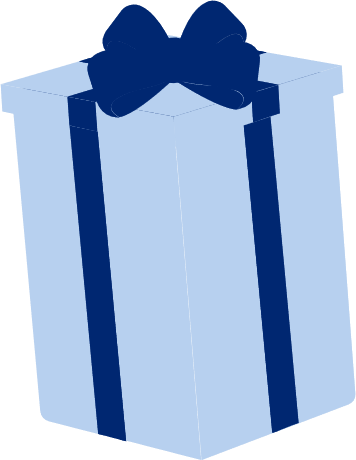 请输入你的内容请输入你的内容请输入你的内容请输入你的内容请输入你的内容请输入你的内容请输入你的内容请输入你的内容请输入你的内容请输入你的内容。
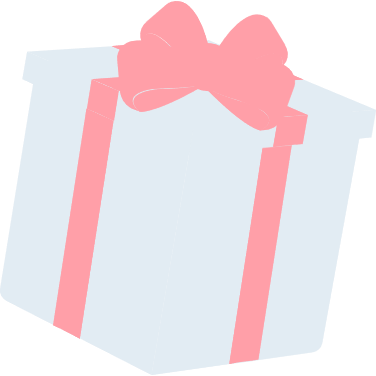 请输入你的内容请输入你的内容请输入你的内容请输入你的内容请输入你的内容请输入你的内容请输入你的内容请输入你的内容请输入你的内容请输入你的内容。
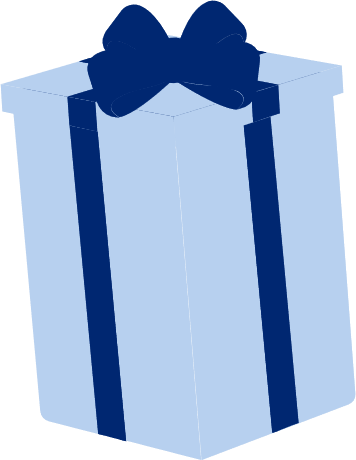 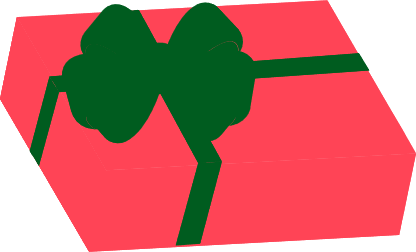 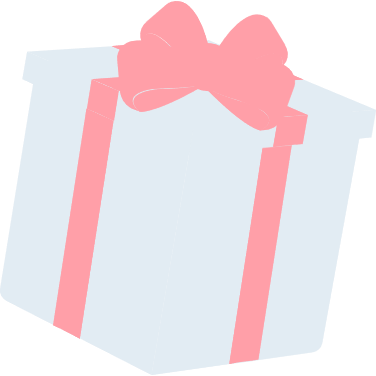 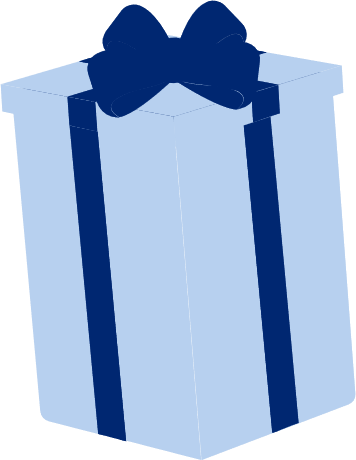 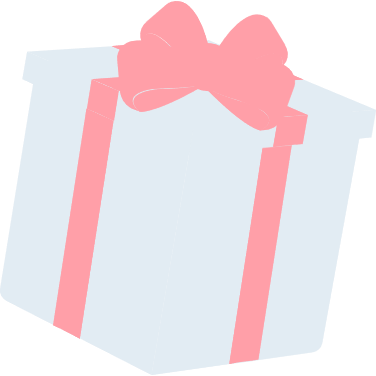 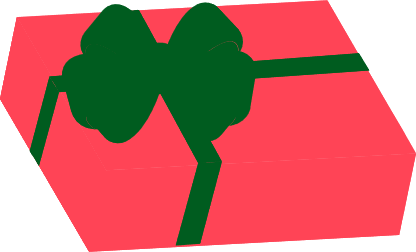 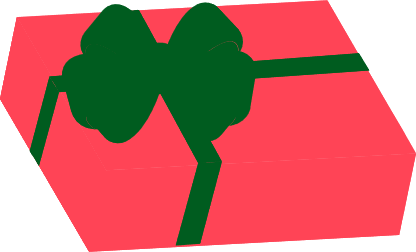 活动简介
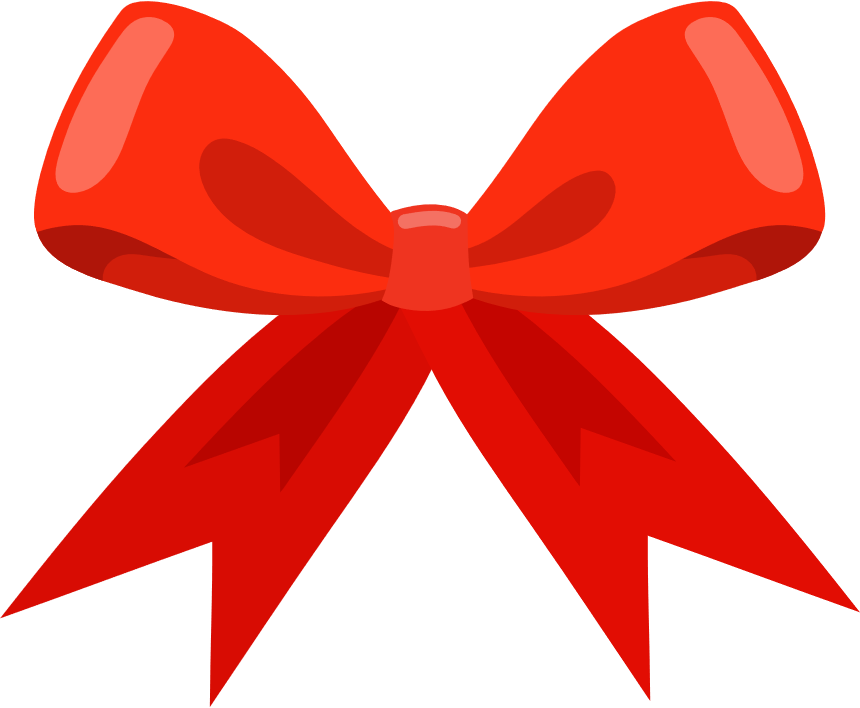 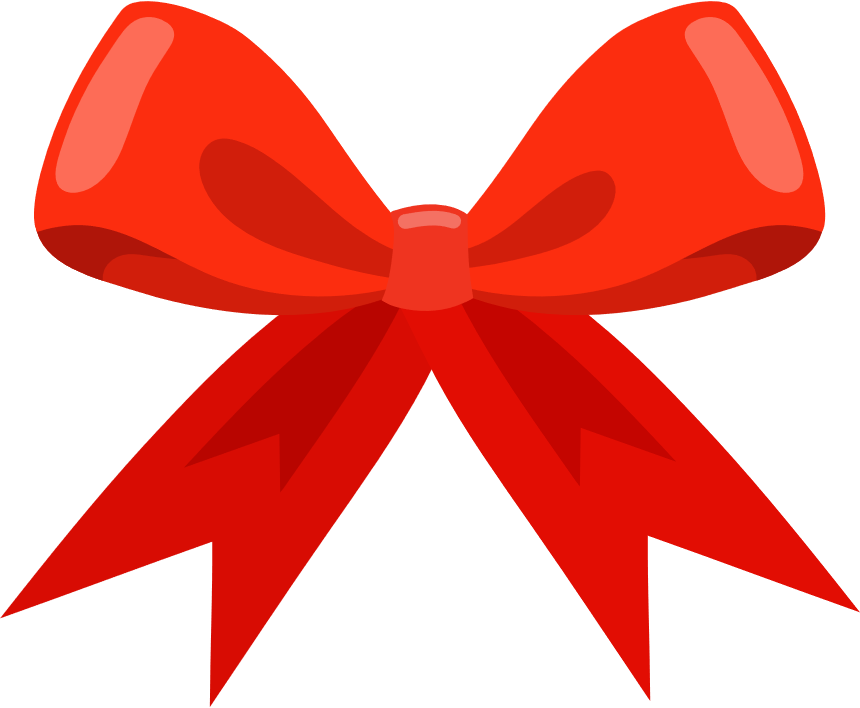 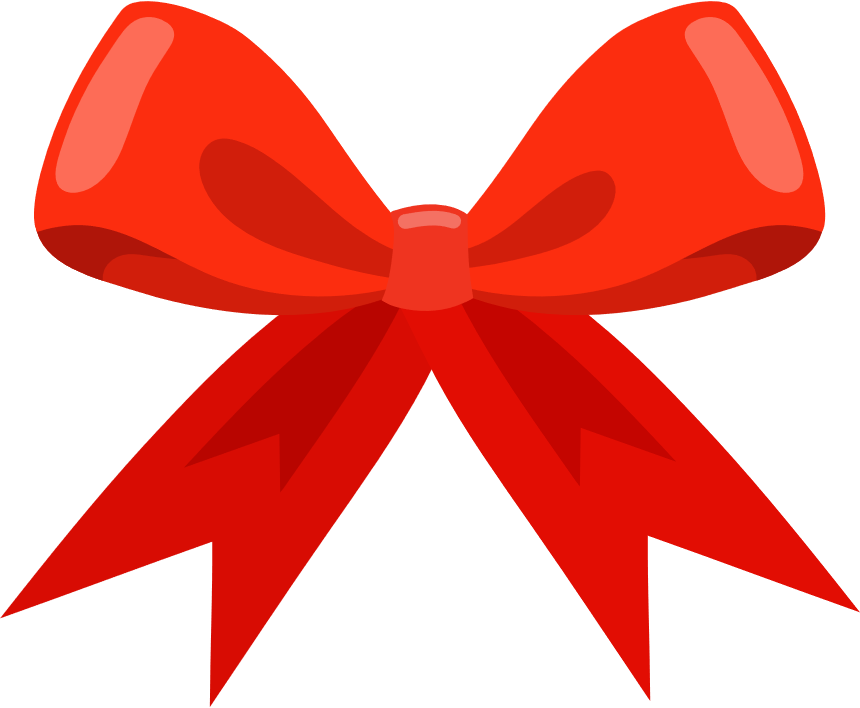 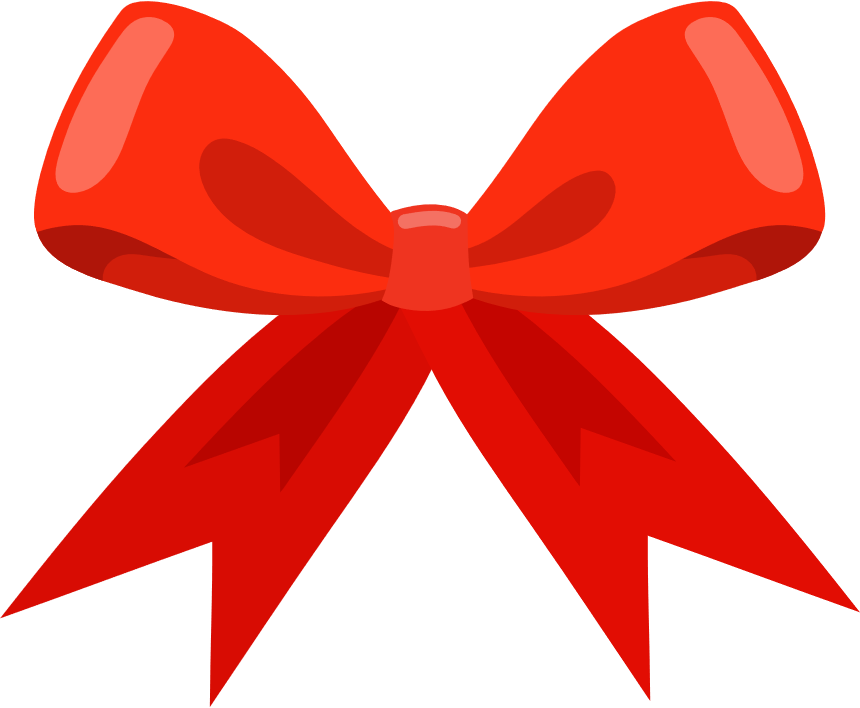 活动介绍
节日起源
节日意义
活动准备
请输入你的内容请输入你的内容请输入你的内容请输入你的内容请输入你的内容请输入你的内容请输入你的内容请输入你的内容请输入你的内容请输入你的内容请输入你的内容请输入你的内容。
请输入你的内容请输入你的内容请输入你的内容请输入你的内容请输入你的内容请输入你的内容请输入你的内容请输入你的内容请输入你的内容请输入你的内容请输入你的内容请输入你的内容。
请输入你的内容请输入你的内容请输入你的内容请输入你的内容请输入你的内容请输入你的内容请输入你的内容请输入你的内容请输入你的内容请输入你的内容请输入你的内容请输入你的内容。
请输入你的内容请输入你的内容请输入你的内容请输入你的内容请输入你的内容请输入你的内容请输入你的内容请输入你的内容请输入你的内容请输入你的内容请输入你的内容请输入你的内容。
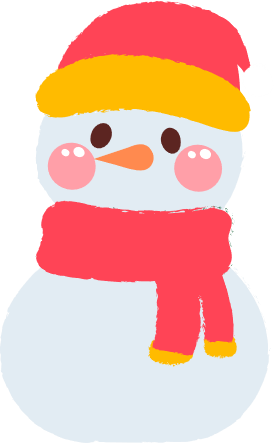 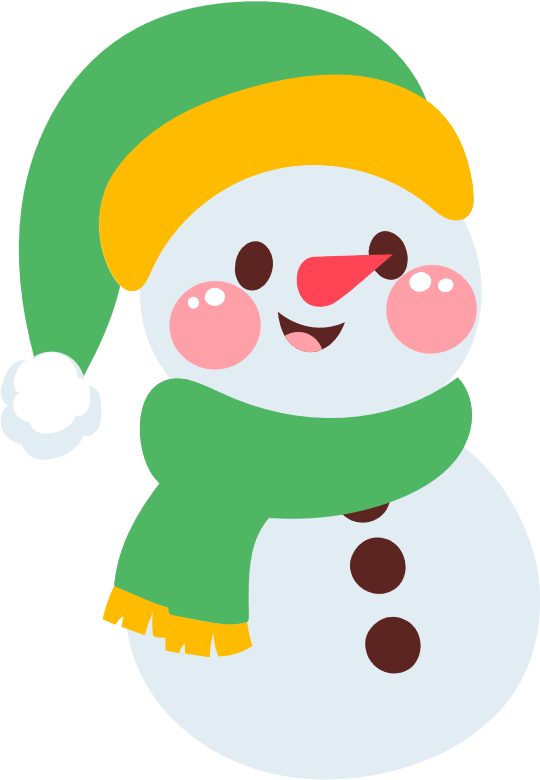 Merry Christmas
Merry Christmas
Merry Christmas
Merry Christmas
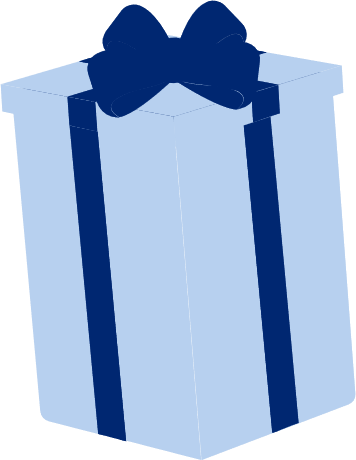 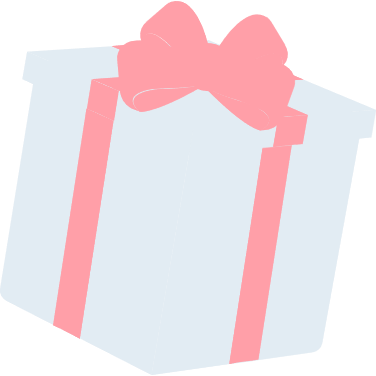 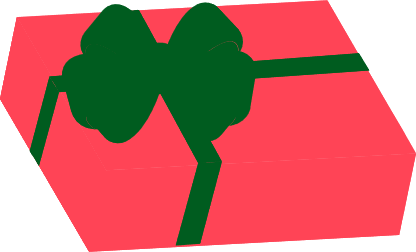 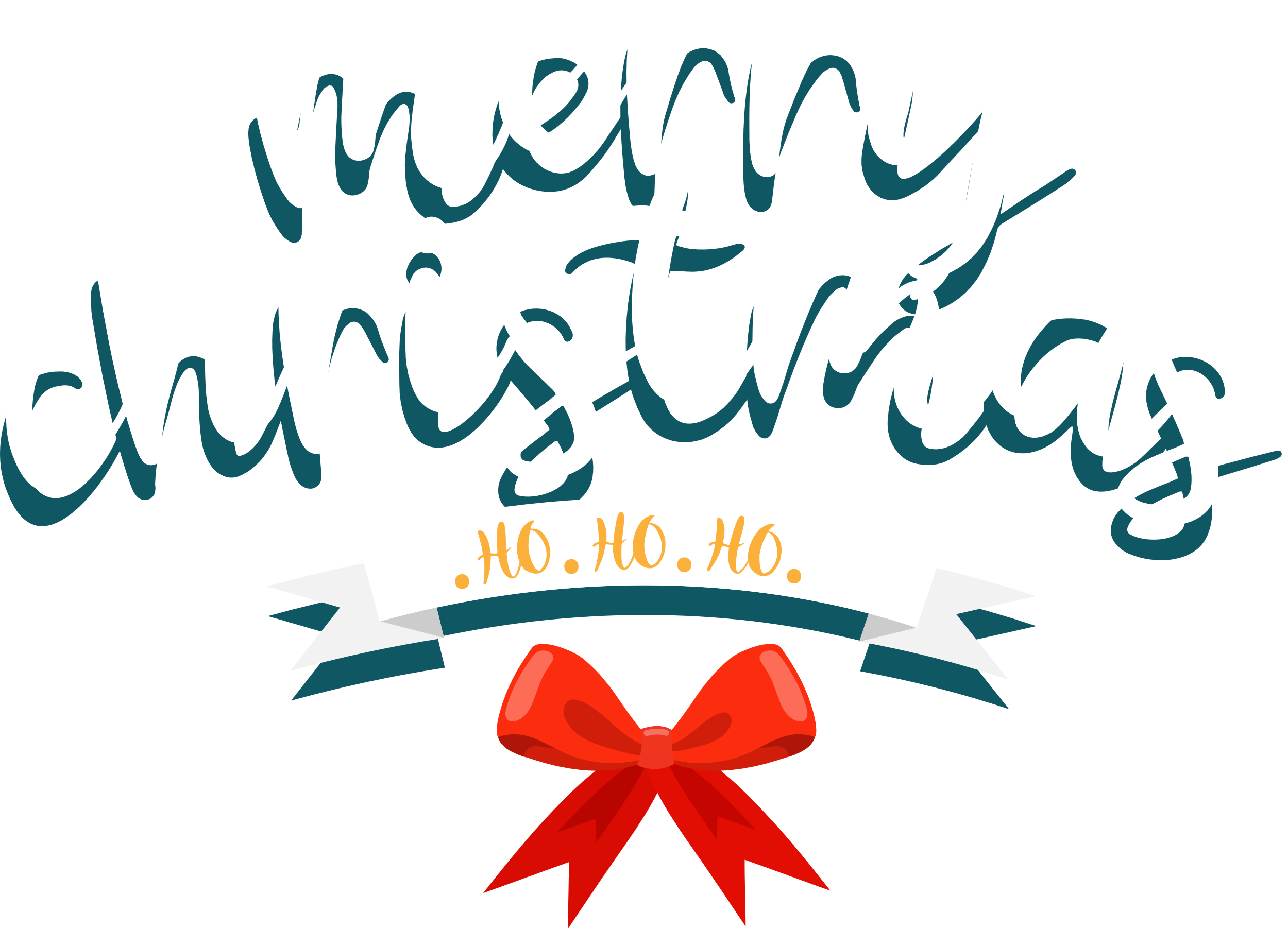 活动简介
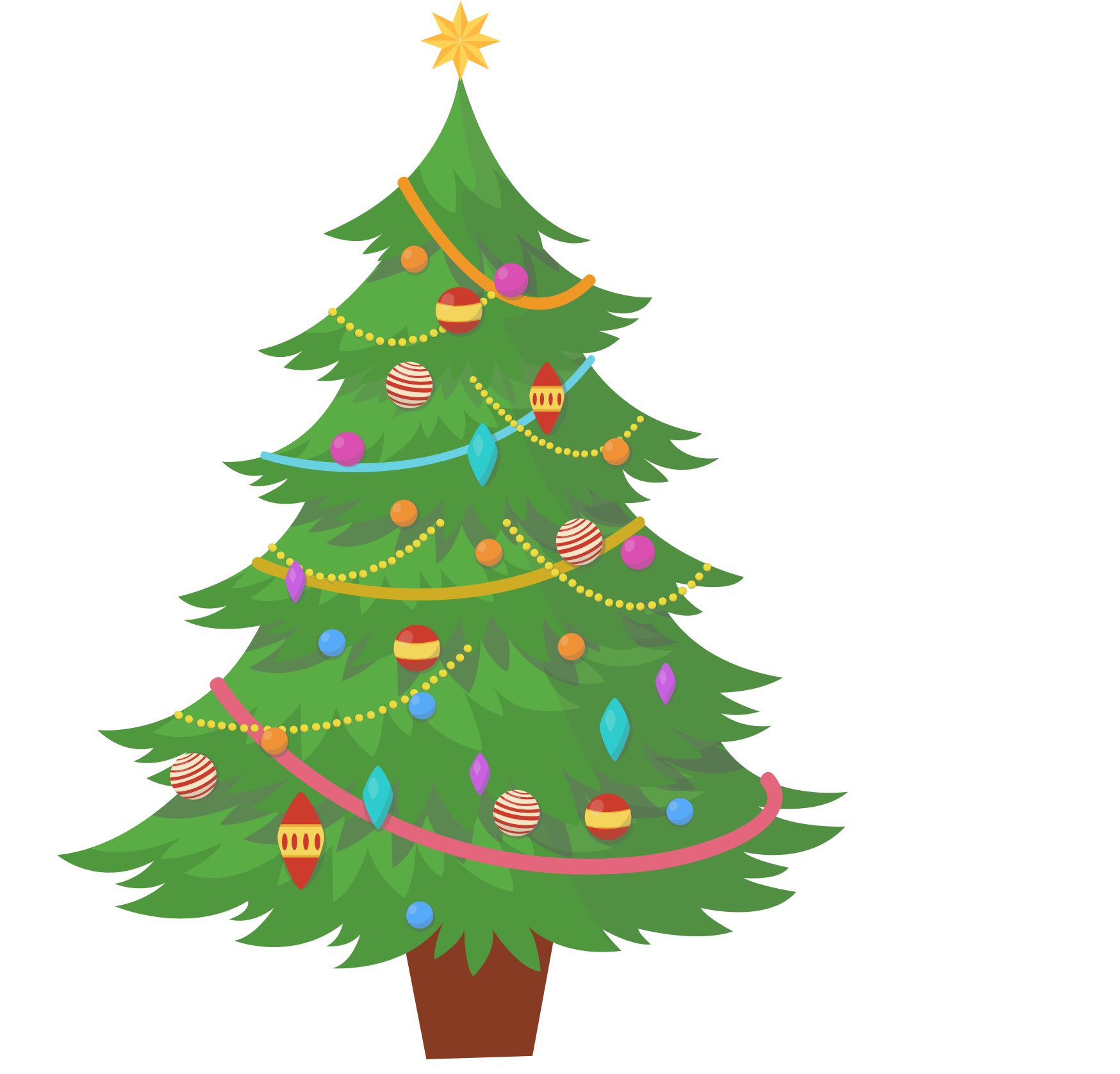 活动前
请输入你的内容请输入你的内容请输入你的内容请输入你的内容请输入你的内容请输入你的内容请输入你的内容请输入你的内容请输入你的内容请输入你的内容。
活动中
请输入你的内容请输入你的内容请输入你的内容请输入你的内容请输入你的内容请输入你的内容请输入你的内容请输入你的内容请输入你的内容请输入你的内容。
活动后
请输入你的内容请输入你的内容请输入你的内容请输入你的内容请输入你的内容请输入你的内容请输入你的内容请输入你的内容请输入你的内容请输入你的内容。
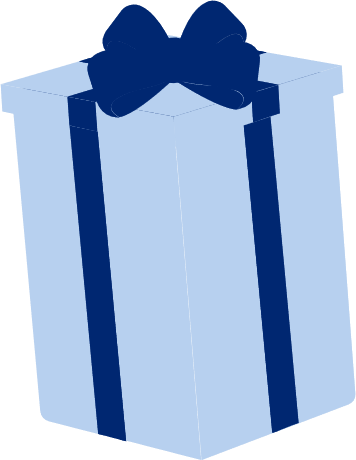 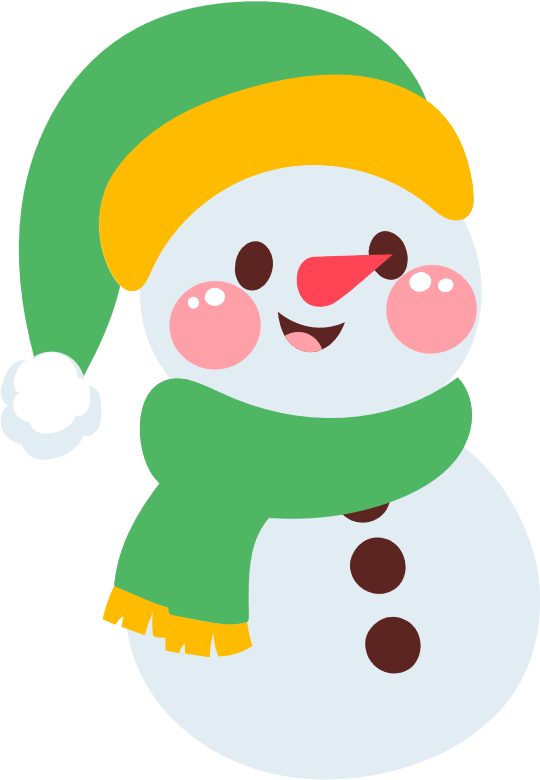 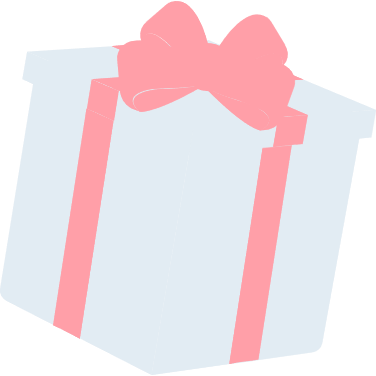 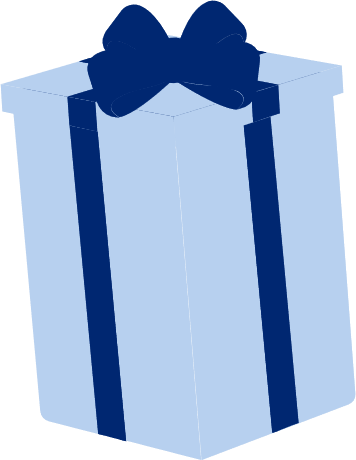 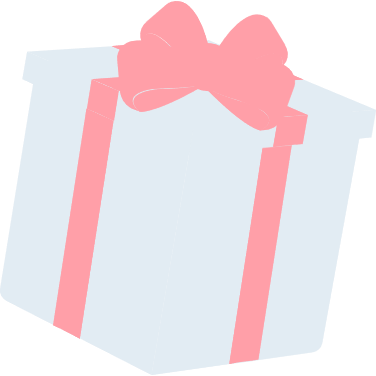 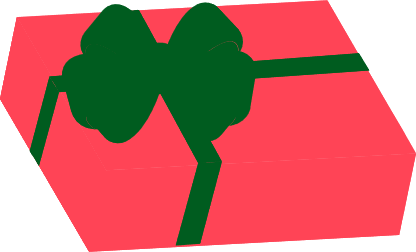 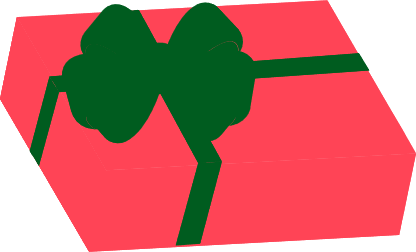 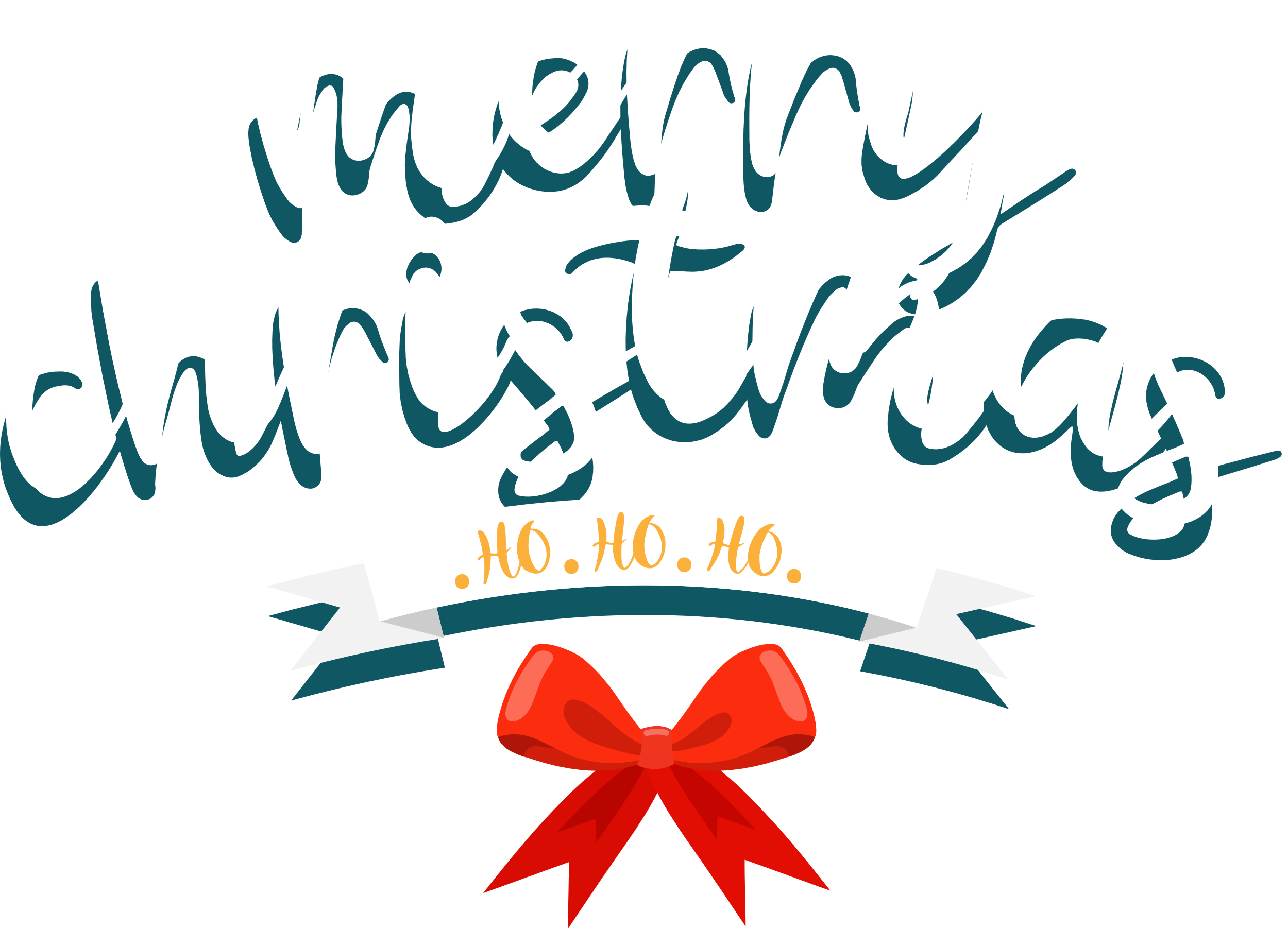 活动简介
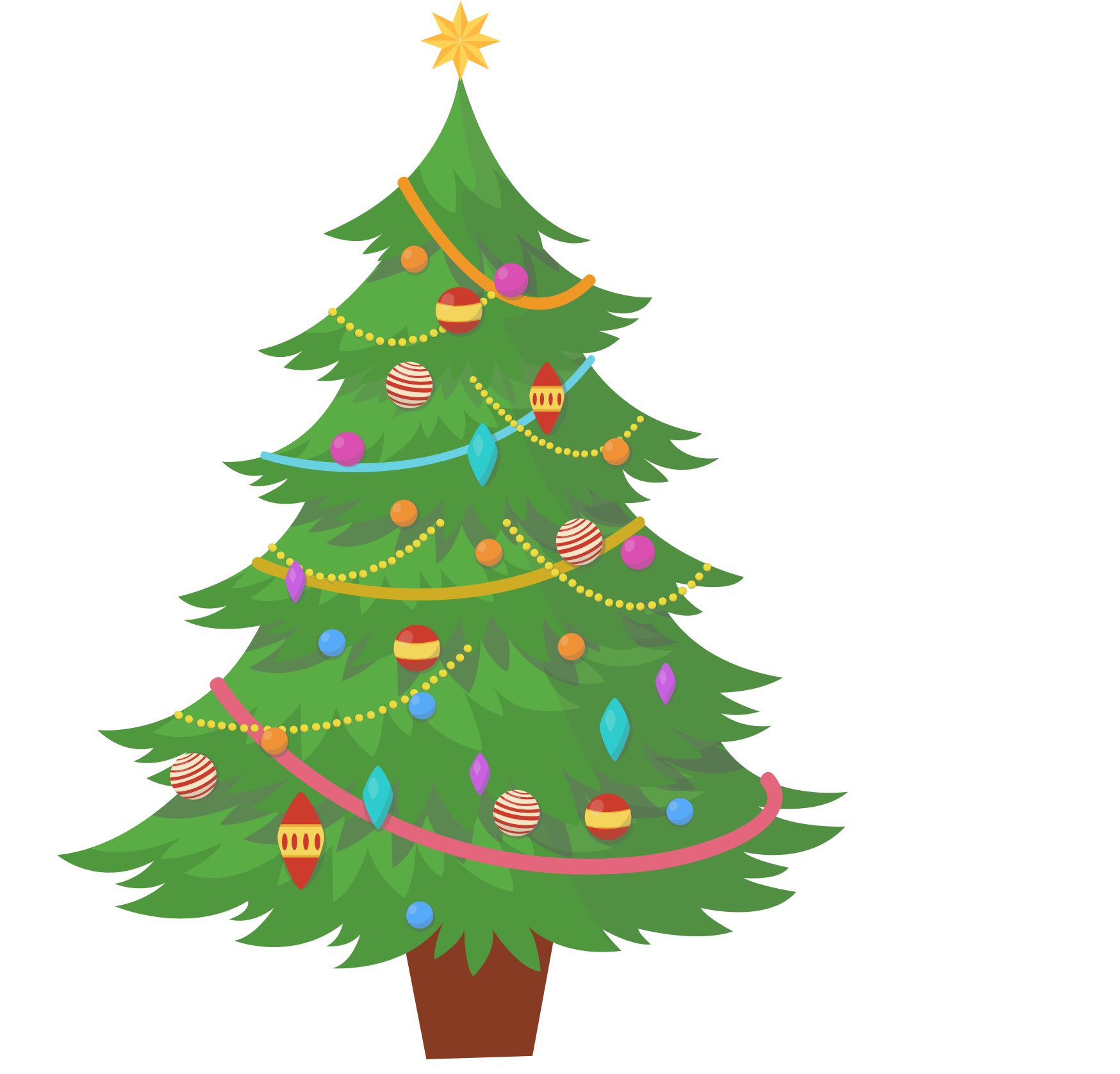 活动意义
过程
请输入你的内容请输入你的内容请输入你的内容请输入你的内容请输入你的内容请输入你的内容请输入你的内容请输入你的内容请输入你的内容请输入你的内容。
请输入你的内容请输入你的内容请输入你的内容请输入你的内容请输入你的内容请输入你的内容请输入你的内容请输入你的内容请输入你的内容请输入你的内容。
活动运营
活动预期
请输入你的内容请输入你的内容请输入你的内容请输入你的内容请输入你的内容请输入你的内容请输入你的内容请输入你的内容请输入你的内容请输入你的内容。
请输入你的内容请输入你的内容请输入你的内容请输入你的内容请输入你的内容请输入你的内容请输入你的内容请输入你的内容请输入你的内容请输入你的内容。
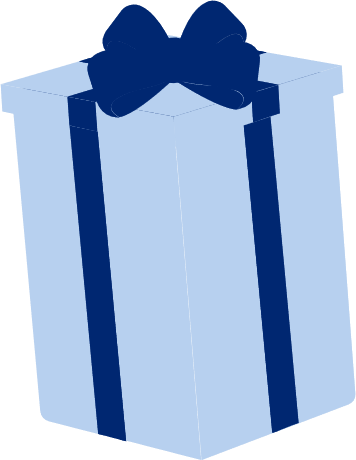 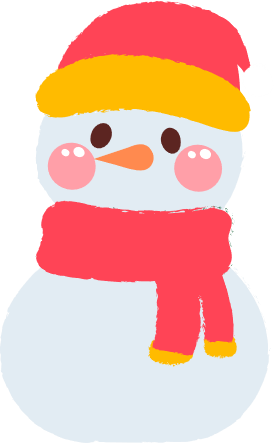 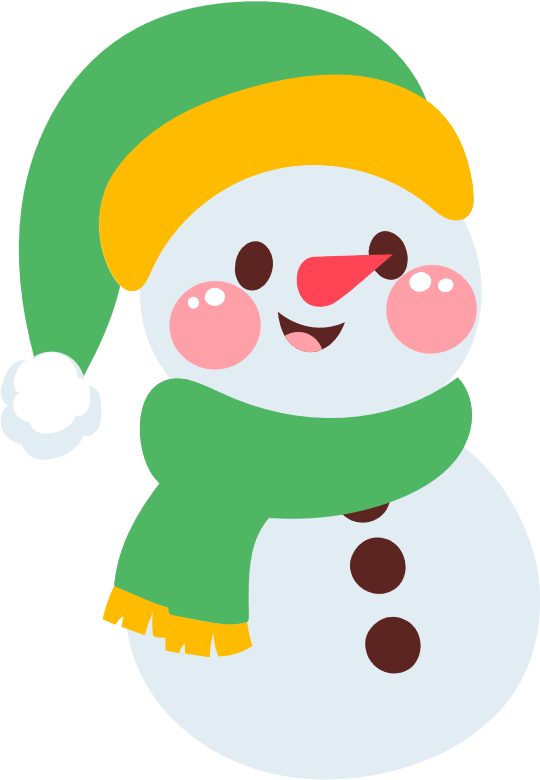 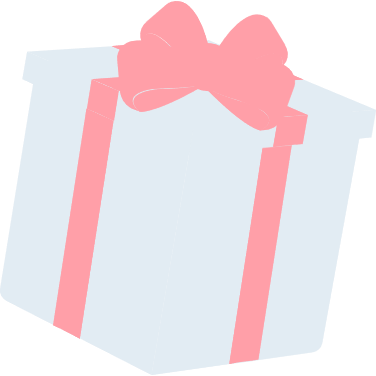 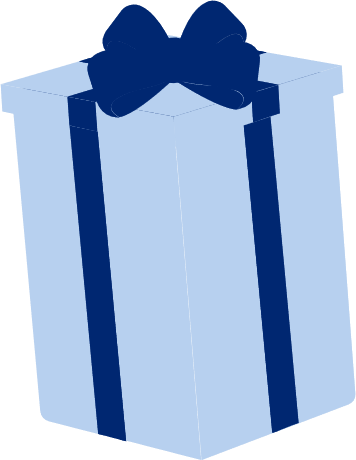 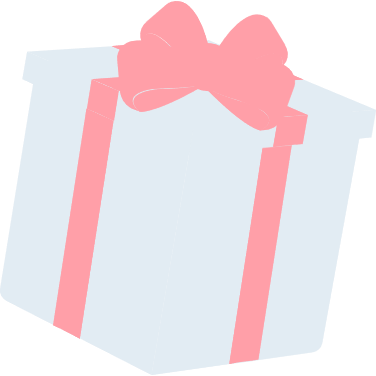 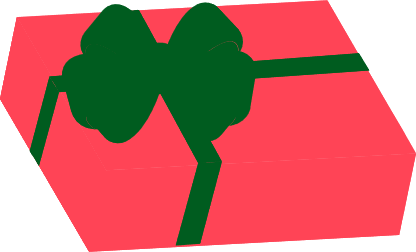 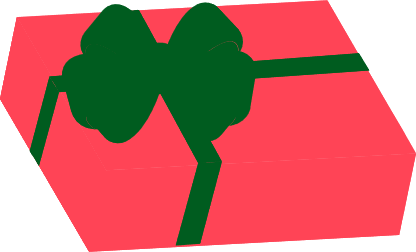 活动简介
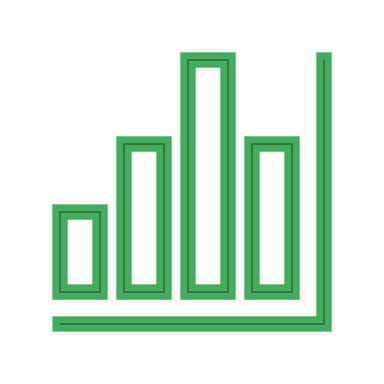 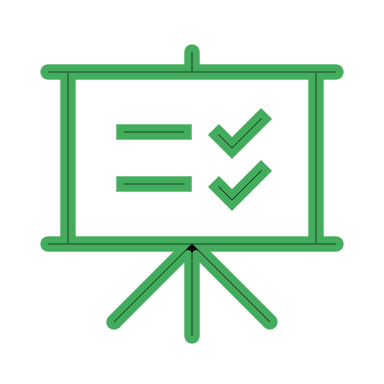 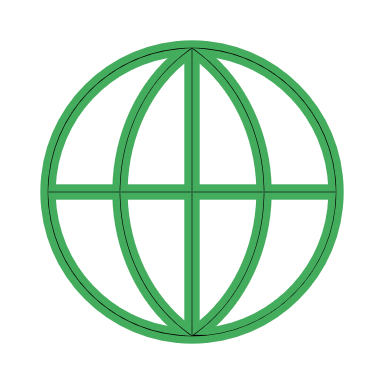 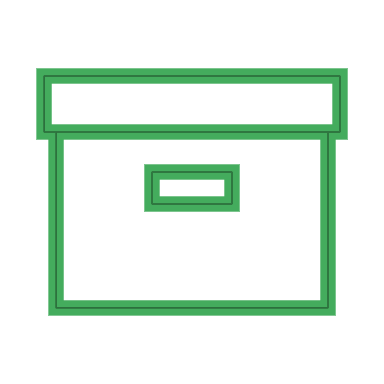 数据收集
数据呈现
宣传推广
复盘活动
请输入你的内容请输入你的内容请输入你的内容请输入你的内容请输入你的内容请输入你的内容请输入你的内容请输入你的内容请输入你的内容请输入你的内容请输入你的内容请输入你的内容。
请输入你的内容请输入你的内容请输入你的内容请输入你的内容请输入你的内容请输入你的内容请输入你的内容请输入你的内容请输入你的内容请输入你的内容请输入你的内容请输入你的内容。
请输入你的内容请输入你的内容请输入你的内容请输入你的内容请输入你的内容请输入你的内容请输入你的内容请输入你的内容请输入你的内容请输入你的内容请输入你的内容请输入你的内容。
请输入你的内容请输入你的内容请输入你的内容请输入你的内容请输入你的内容请输入你的内容请输入你的内容请输入你的内容请输入你的内容请输入你的内容请输入你的内容请输入你的内容。
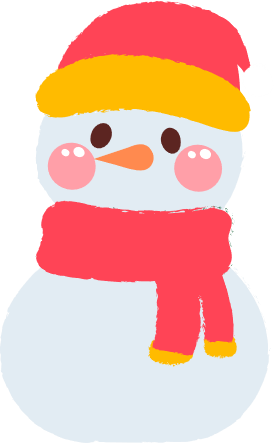 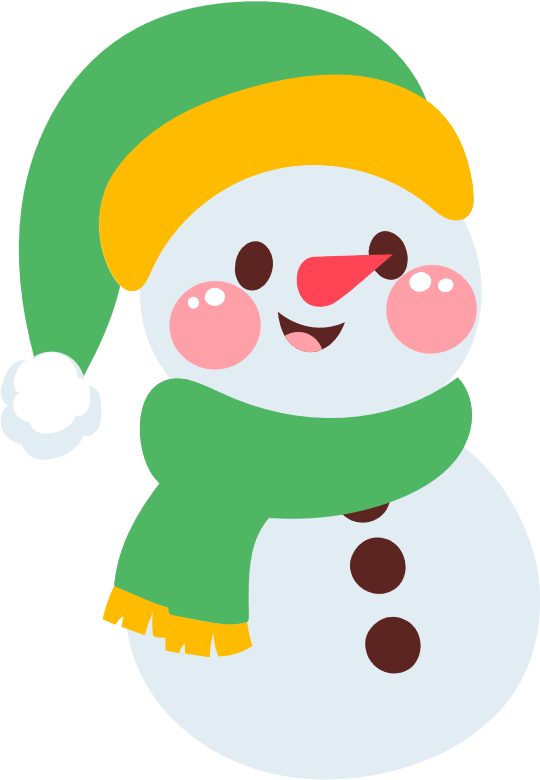 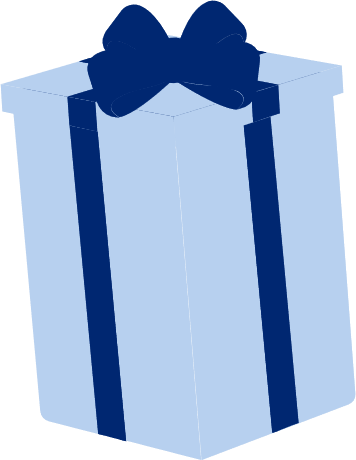 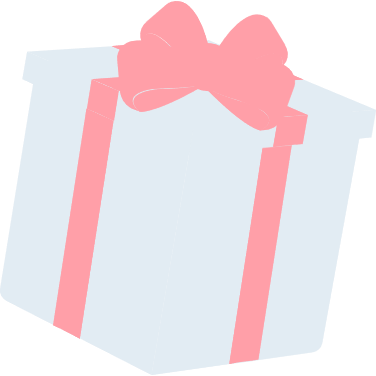 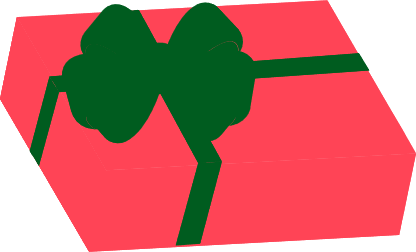 02
前期准备
请输入你的内容请输入你的内容请输入你的内容请输入你的内容请输入你的内容请输入你的内容请输入你的内容请输入你的内容
前期准备
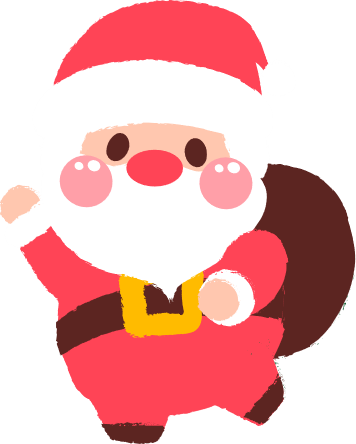 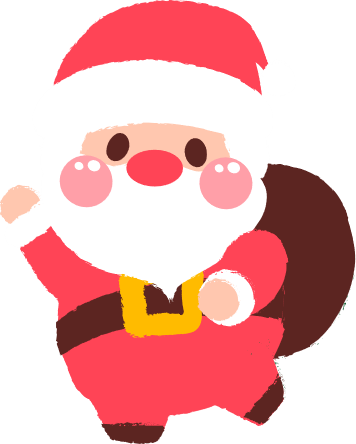 准备人员
准备物料
场外人员
场内人员
物料供应商
物料明细
请输入你的内容请输入你的内容请输入你的内容请输入你的内容请输入你的内容请输入你的内容请输入你的内容请输入你的内容请输入你的内容请输入你的内容请输入你的内容请输入你的内容请输入你的内容请输入你的内容。
请输入你的内容请输入你的内容请输入你的内容请输入你的内容请输入你的内容请输入你的内容请输入你的内容请输入你的内容请输入你的内容请输入你的内容请输入你的内容请输入你的内容请输入你的内容请输入你的内容。
请输入你的内容请输入你的内容请输入你的内容请输入你的内容请输入你的内容请输入你的内容请输入你的内容请输入你的内容请输入你的内容请输入你的内容请输入你的内容请输入你的内容请输入你的内容请输入你的内容。
请输入你的内容请输入你的内容请输入你的内容请输入你的内容请输入你的内容请输入你的内容请输入你的内容请输入你的内容请输入你的内容请输入你的内容请输入你的内容请输入你的内容请输入你的内容请输入你的内容。
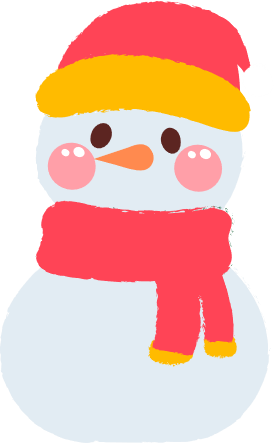 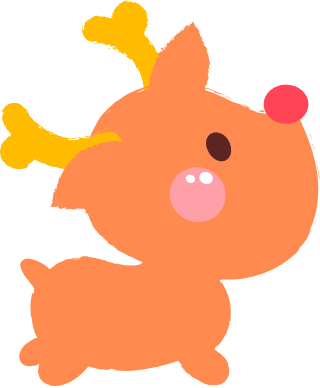 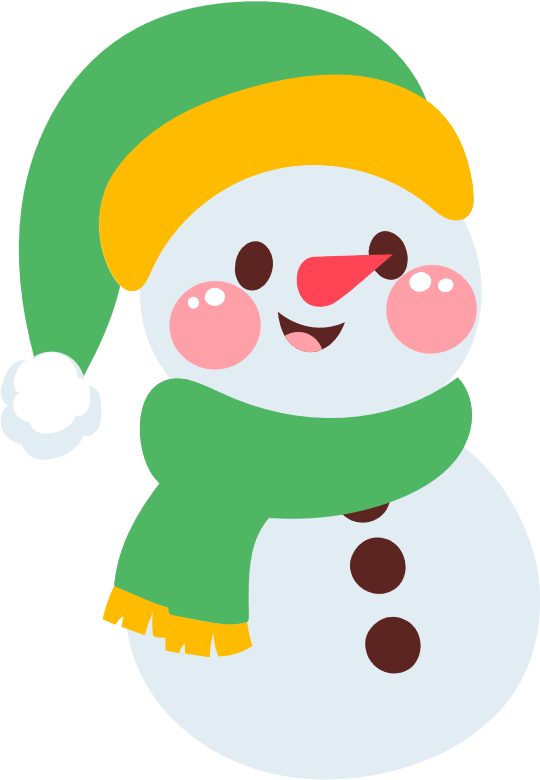 Merry Christmas
Merry Christmas
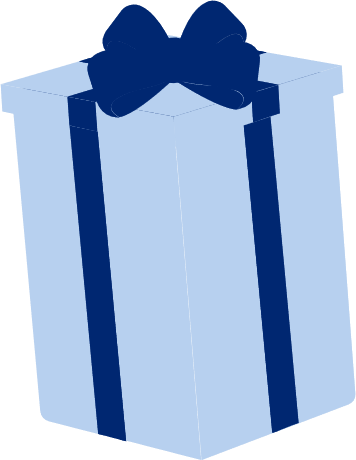 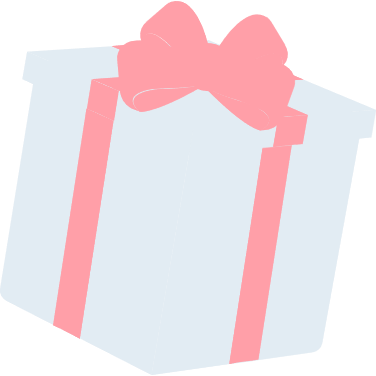 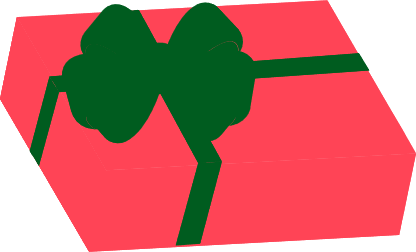 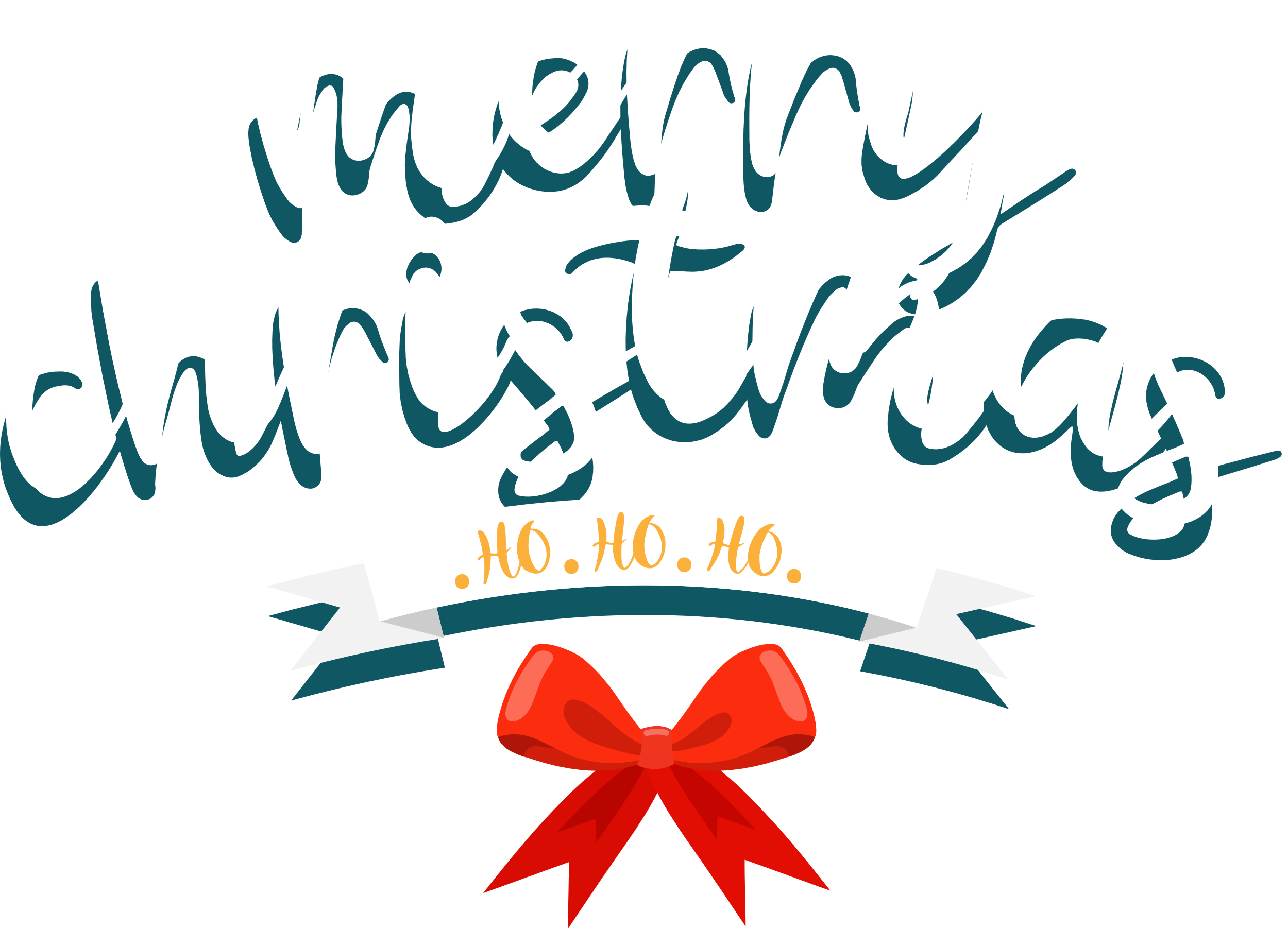 前期准备
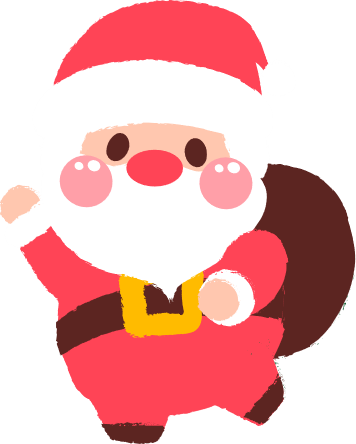 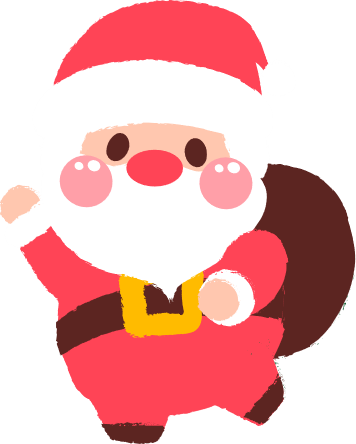 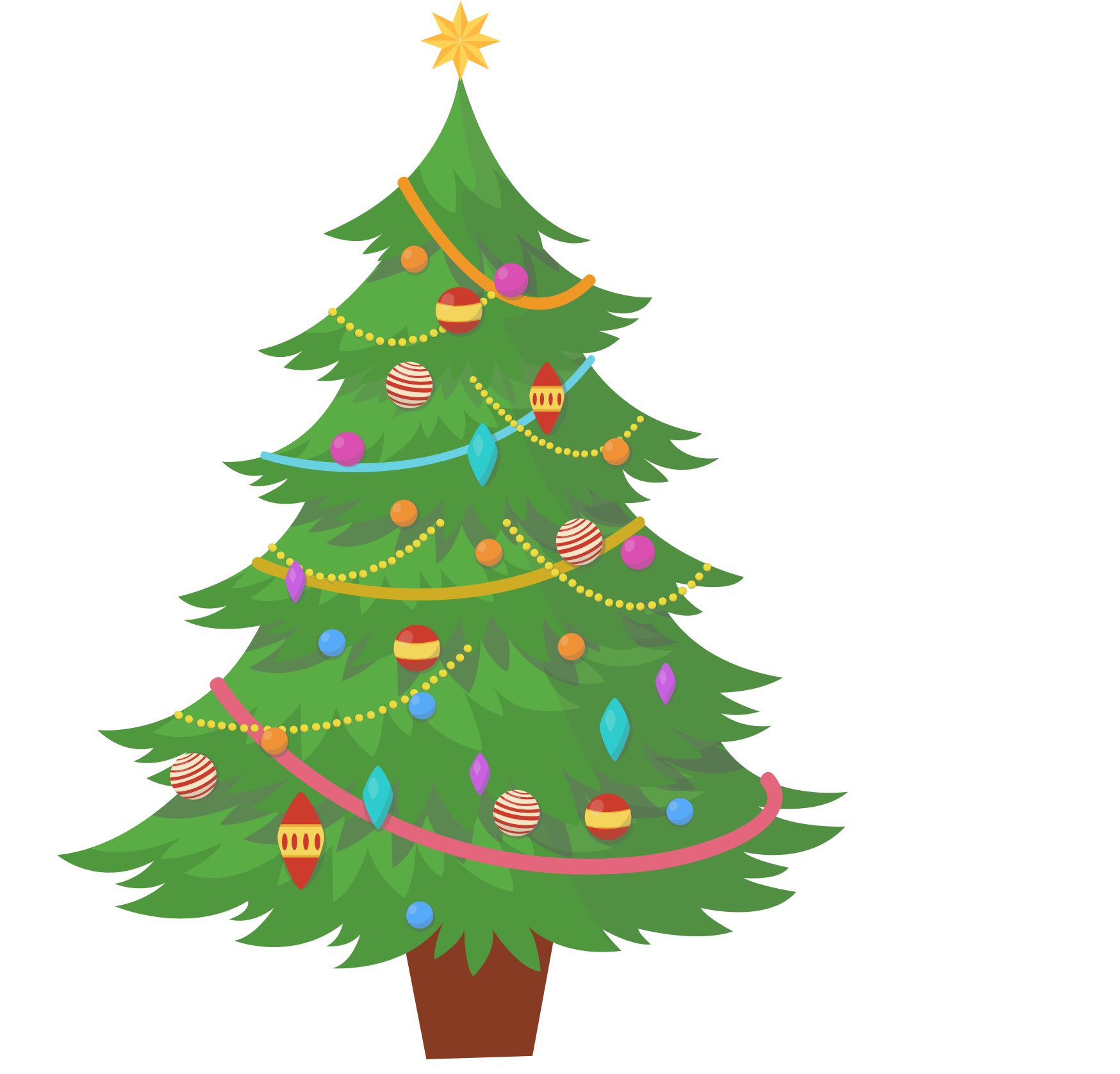 人员名单
物料名单
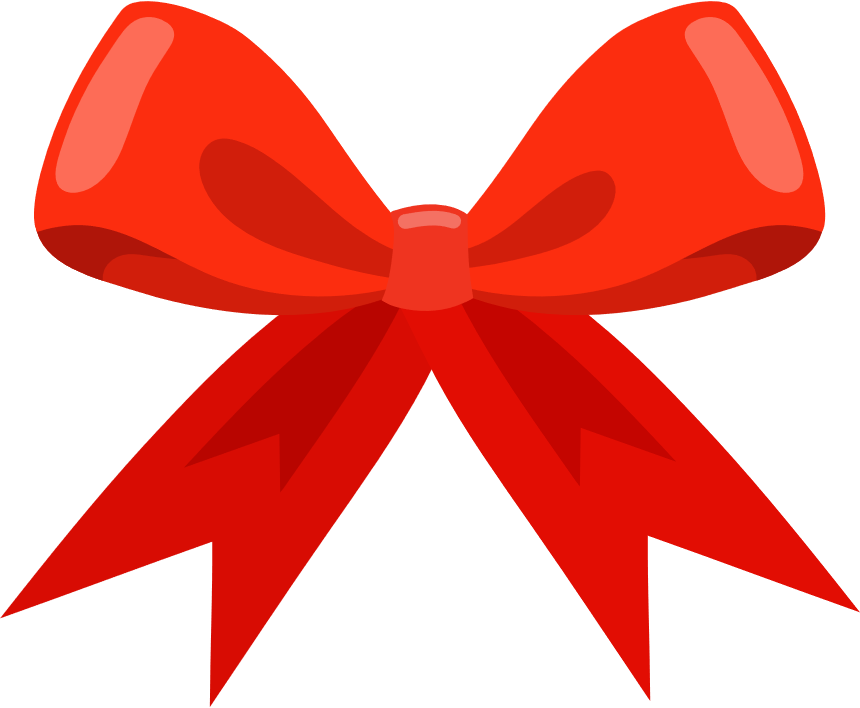 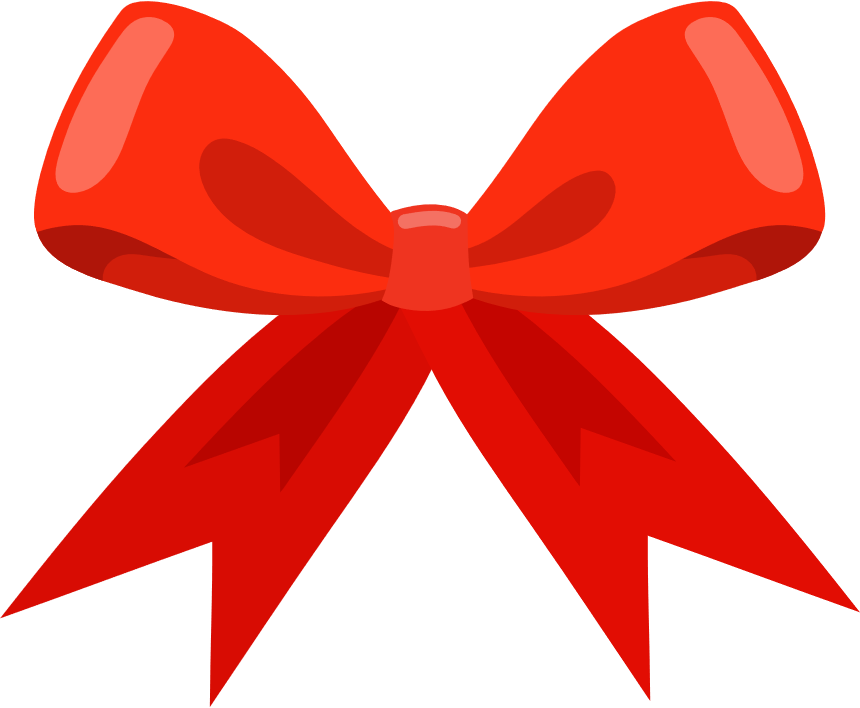 请输入你的内容请输入你的内容
请输入你的内容请输入你的内容
请输入你的内容请输入你的内容
请输入你的内容请输入你的内容
请输入你的内容请输入你的内容
请输入你的内容请输入你的内容
请输入你的内容请输入你的内容
请输入你的内容请输入你的内容
请输入你的内容请输入你的内容
请输入你的内容请输入你的内容
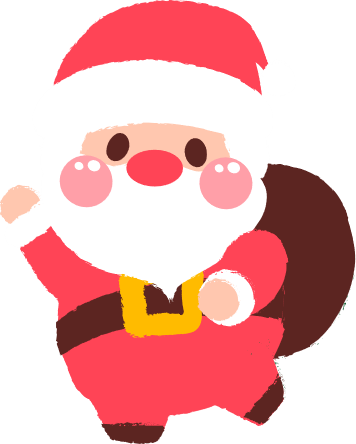 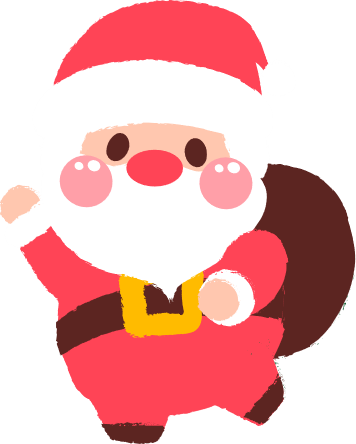 渠道商
供应商
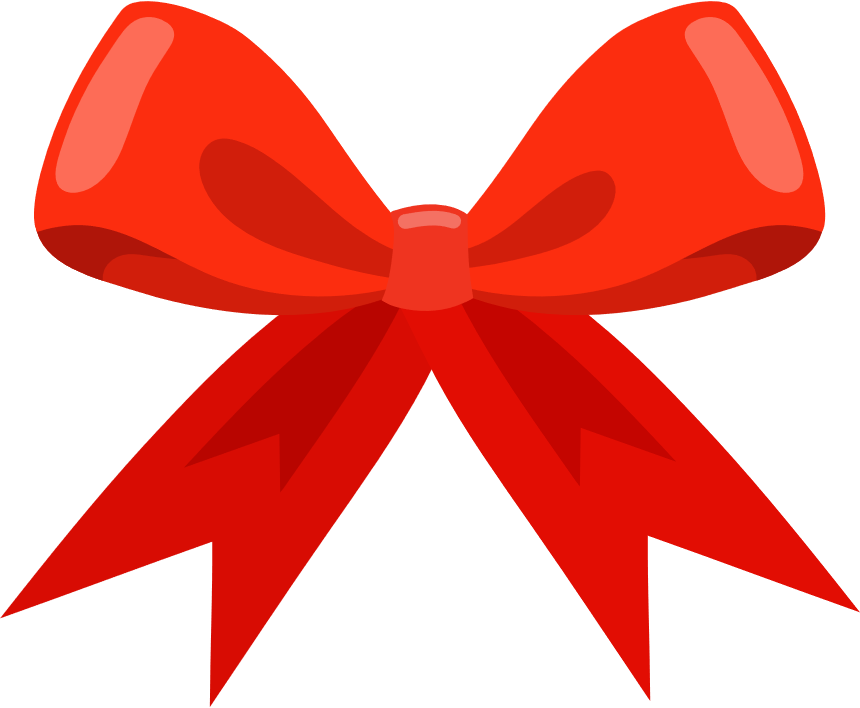 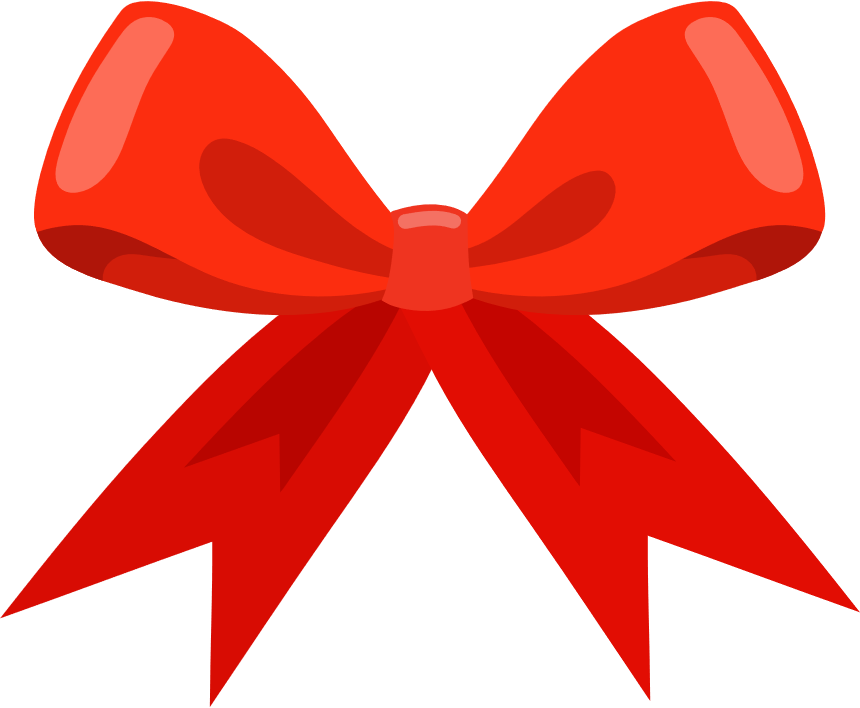 请输入你的内容请输入你的内容
请输入你的内容请输入你的内容
请输入你的内容请输入你的内容
请输入你的内容请输入你的内容
请输入你的内容请输入你的内容
请输入你的内容请输入你的内容
请输入你的内容请输入你的内容
请输入你的内容请输入你的内容
请输入你的内容请输入你的内容
请输入你的内容请输入你的内容
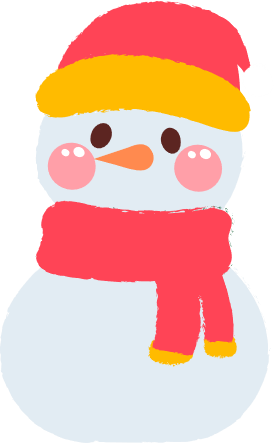 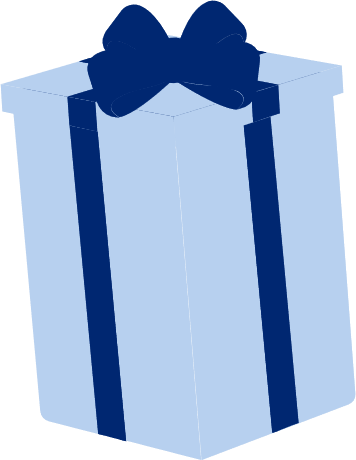 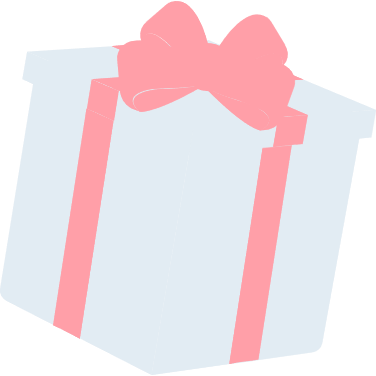 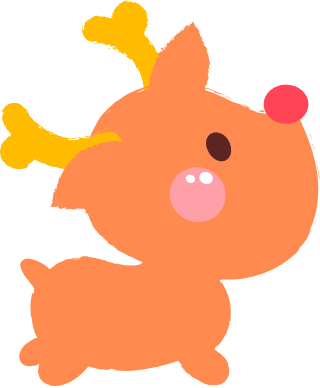 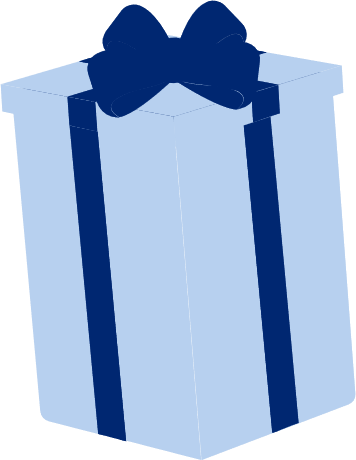 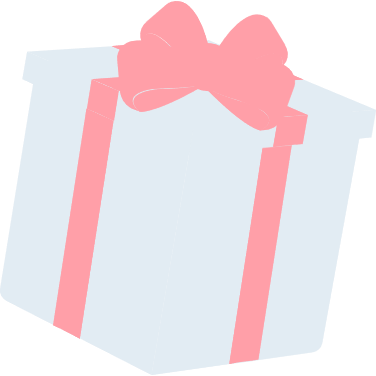 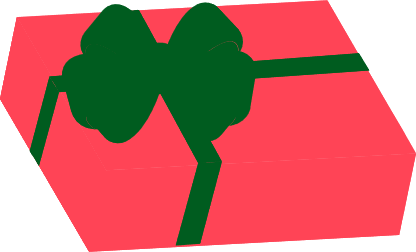 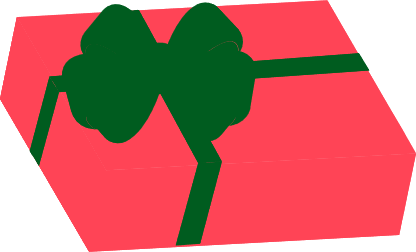 前期准备
1
2
3
4
5
方案
人员
物料
供应商
渠道商
10
9
8
7
6
游戏
主持人
场内人员
场外人员
广告推广
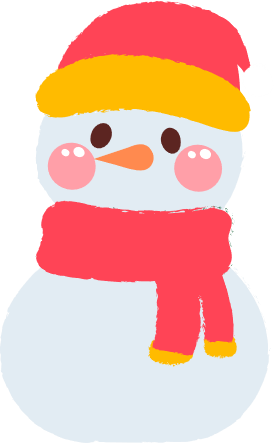 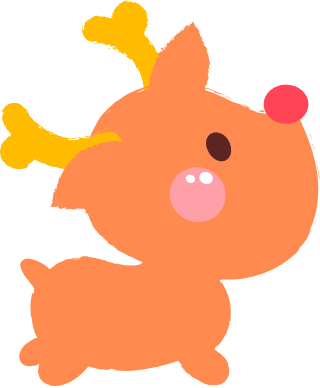 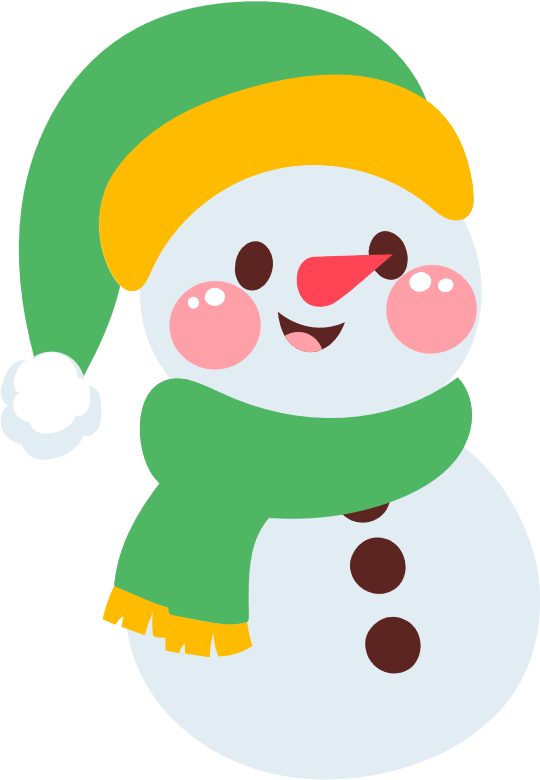 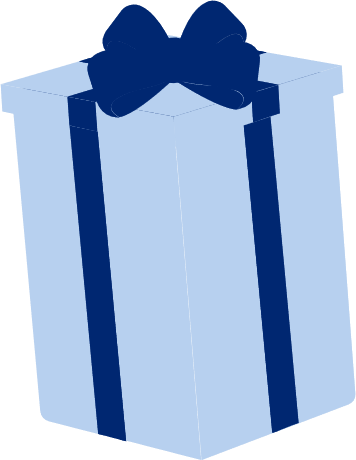 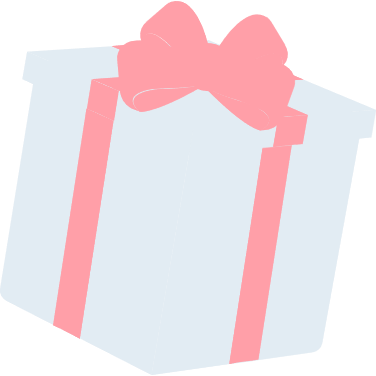 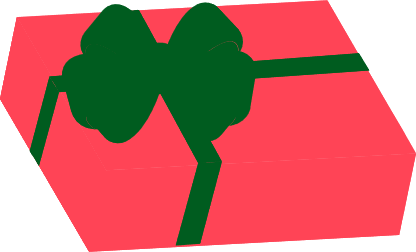 前期准备
请输入你的内容请输入你的内容请输入你的内容请输入你的内容请输入你的内容请输入你的内容请输入你的内容请输入你的内容请输入你的内容请输入你的内容请输入你的内容请输入你的内容请输入你的内容请输入你的内容。
经费预算
请输入小标题
请输入你的内容请输入你的内容请输入你的内容请输入你的内容请输入你的内容请输入你的内容请输入你的内容请输入你的内容请输入你的内容请输入你的内容请输入你的内容请输入你的内容请输入你的内容请输入你的内容。
人员规划
请输入小标题
请输入你的内容请输入你的内容请输入你的内容请输入你的内容请输入你的内容请输入你的内容请输入你的内容请输入你的内容请输入你的内容请输入你的内容请输入你的内容请输入你的内容请输入你的内容请输入你的内容。
物料筹备
请输入小标题
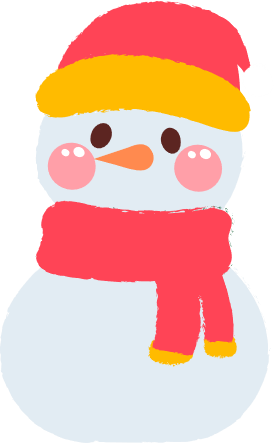 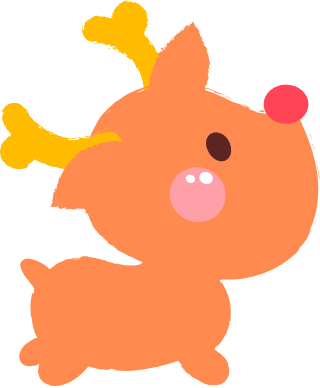 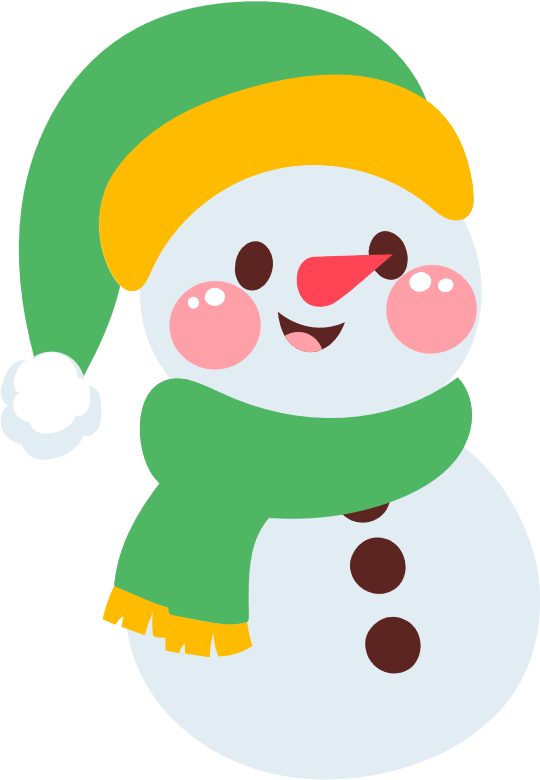 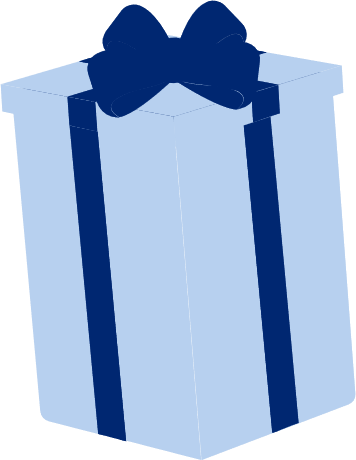 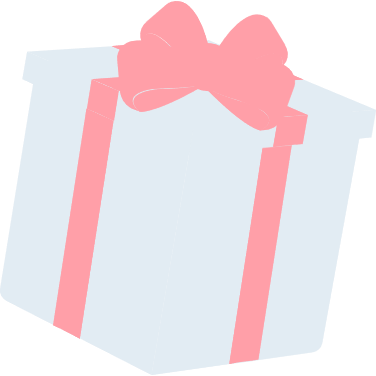 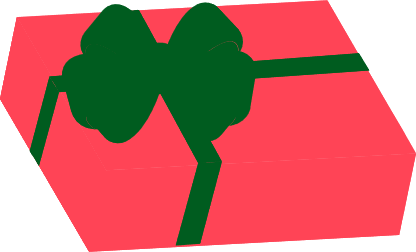 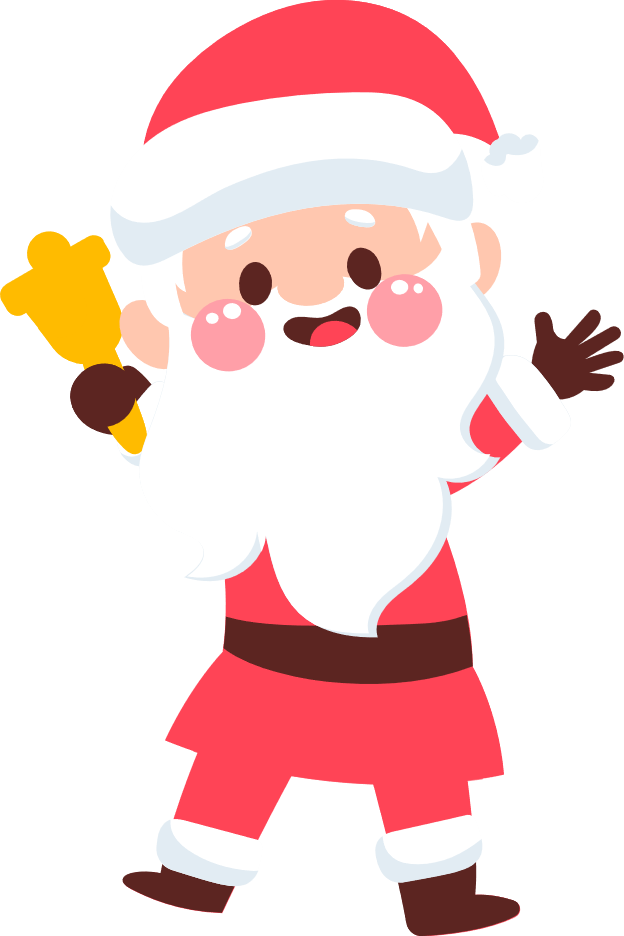 前期准备
预算
请输入你的内容请输入你的内容请输入你的内容请输入你的内容请输入你的内容请输入你的内容请输入你的内容请输入你的内容请输入你的内容请输入你的内容请输入你的内容请输入你的内容请输入你的内容请输入你的内容请输入你的内容。
人员
请输入你的内容请输入你的内容请输入你的内容请输入你的内容请输入你的内容请输入你的内容请输入你的内容请输入你的内容请输入你的内容请输入你的内容请输入你的内容请输入你的内容请输入你的内容请输入你的内容请输入你的内容。
物料
请输入你的内容请输入你的内容请输入你的内容请输入你的内容请输入你的内容请输入你的内容请输入你的内容请输入你的内容请输入你的内容请输入你的内容请输入你的内容请输入你的内容请输入你的内容请输入你的内容请输入你的内容。
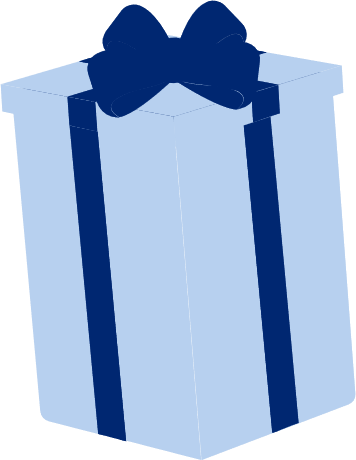 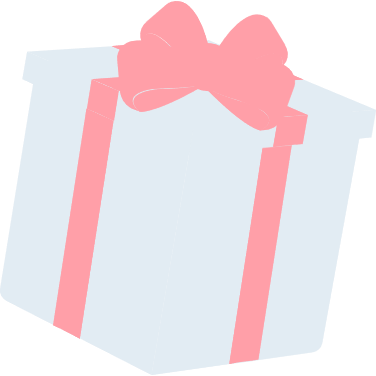 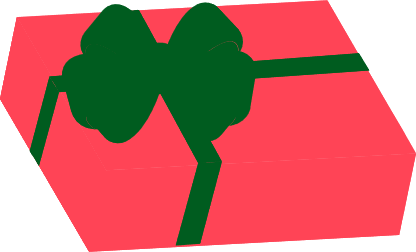 03
执行计划
请输入你的内容请输入你的内容请输入你的内容请输入你的内容请输入你的内容请输入你的内容请输入你的内容请输入你的内容
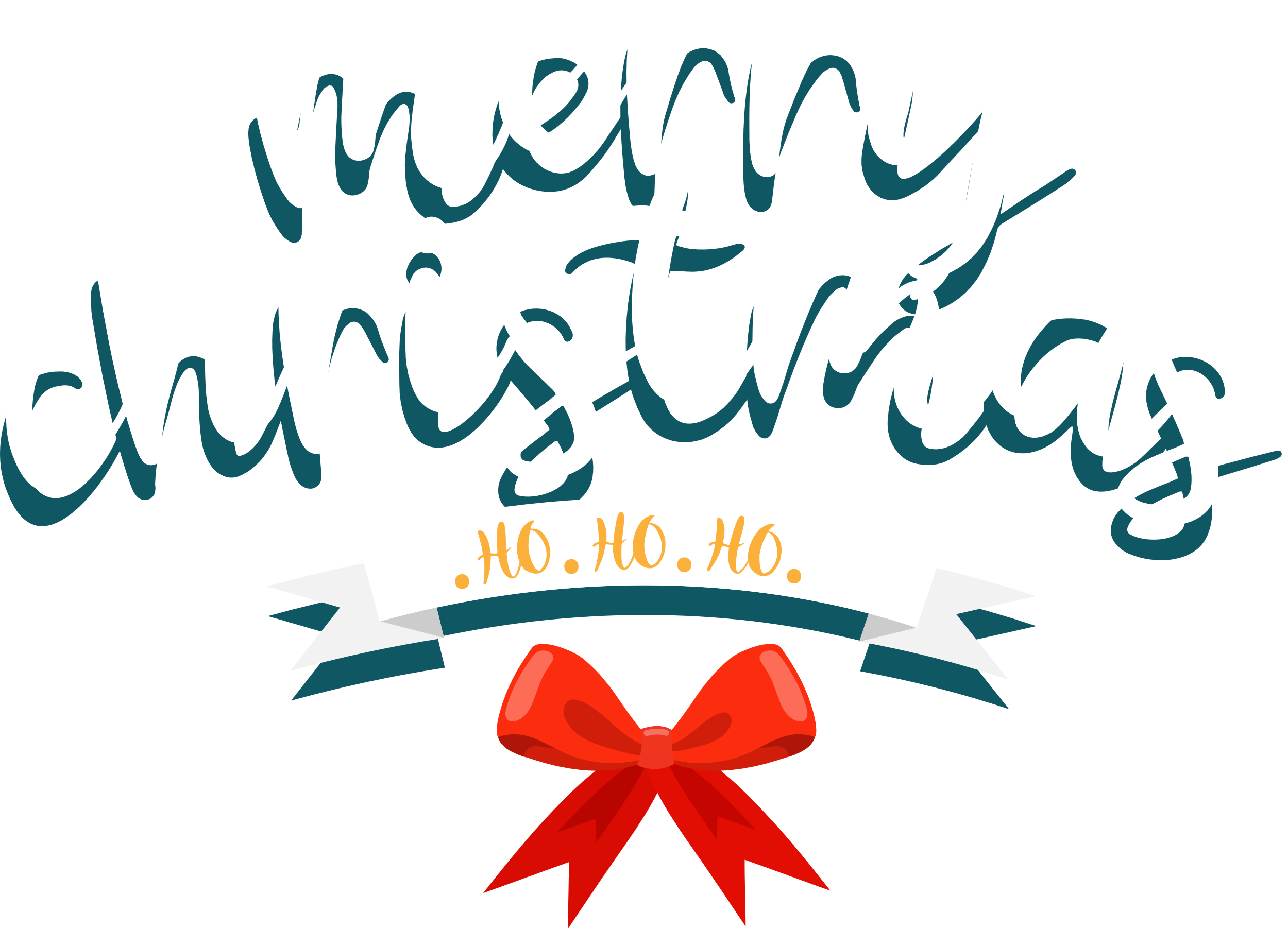 执行计划
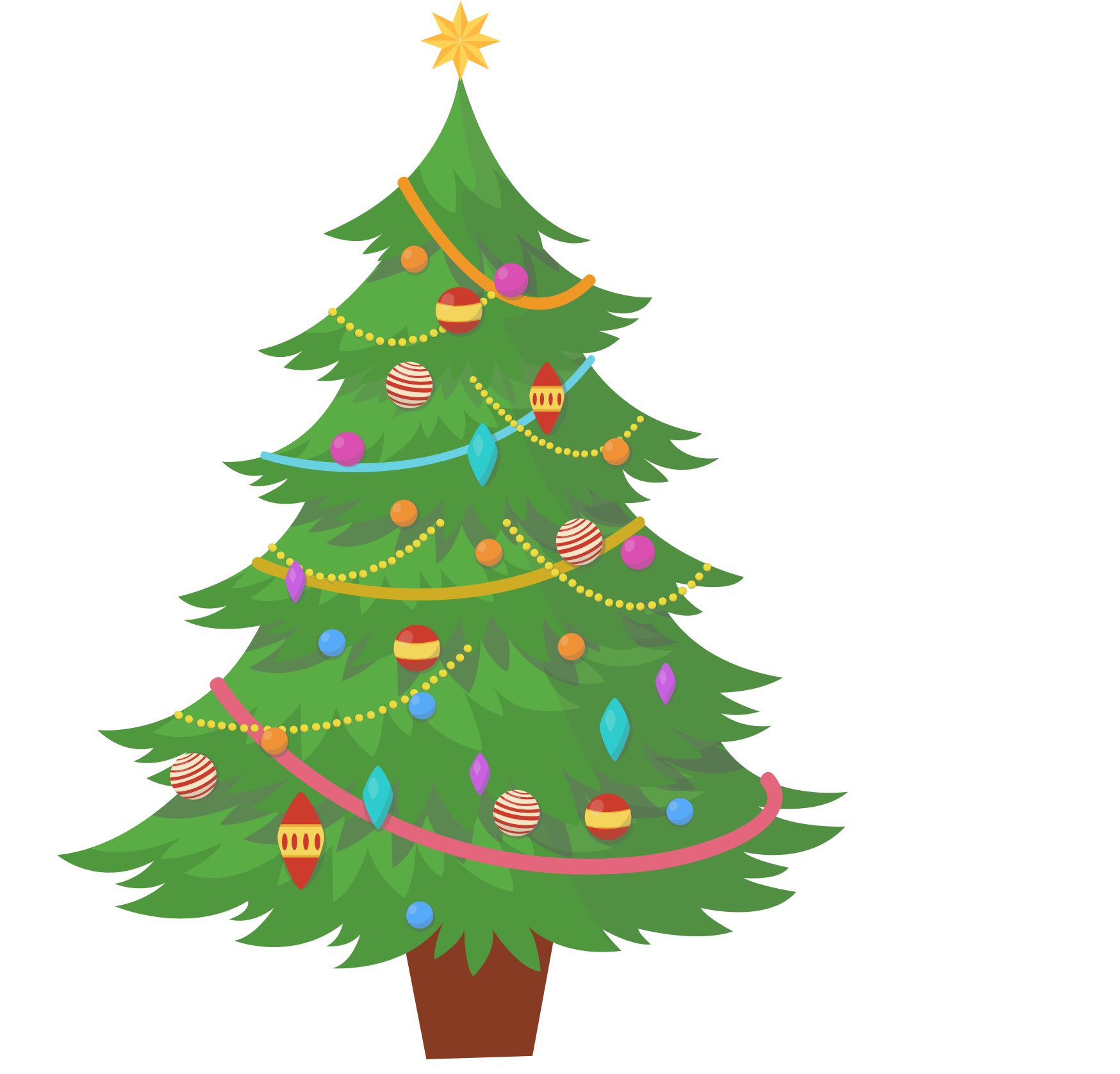 请输入你的内容请输入你的内容请输入你的内容请输入你的内容请输入你的内容请输入你的内容请输入你的内容请输入你的内容请输入你的内容请输入你的内容请输入你的内容。
1
2
3
执行前
执行中
执行后
请输入你的内容请输入你的内容请输入你的内容请输入你的内容请输入你的内容请输入你的内容请输入你的内容请输入你的内容请输入你的内容请输入你的内容请输入你的内容。
请输入你的内容请输入你的内容请输入你的内容请输入你的内容请输入你的内容请输入你的内容请输入你的内容请输入你的内容请输入你的内容请输入你的内容请输入你的内容。
请输入你的内容请输入你的内容请输入你的内容请输入你的内容请输入你的内容请输入你的内容请输入你的内容请输入你的内容请输入你的内容请输入你的内容请输入你的内容。
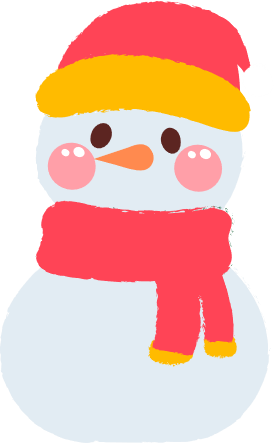 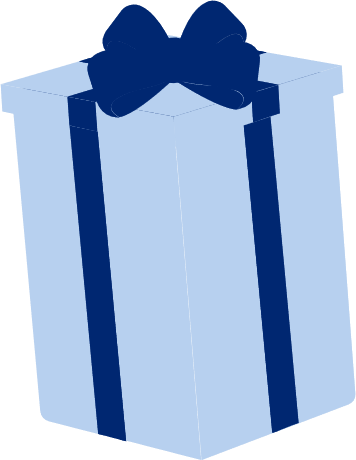 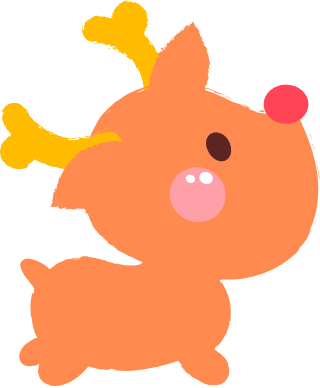 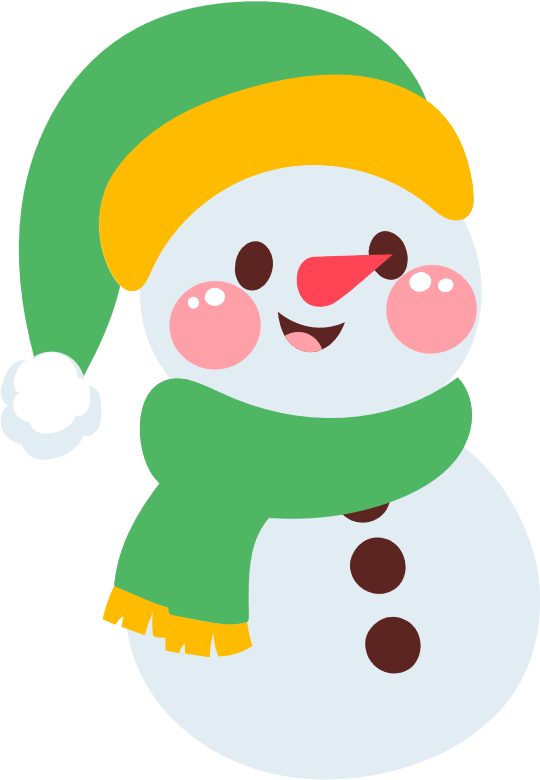 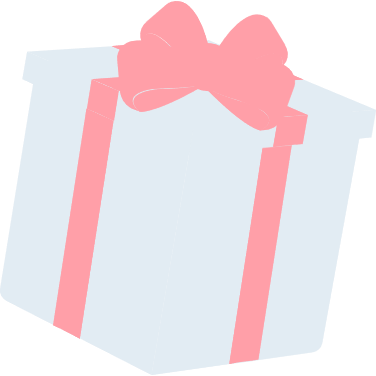 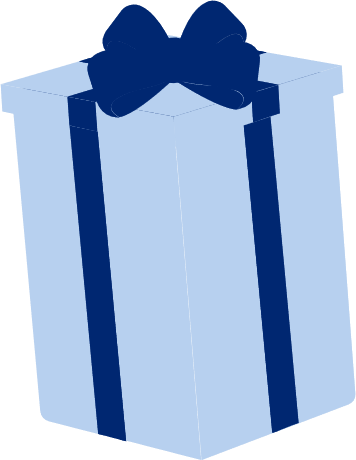 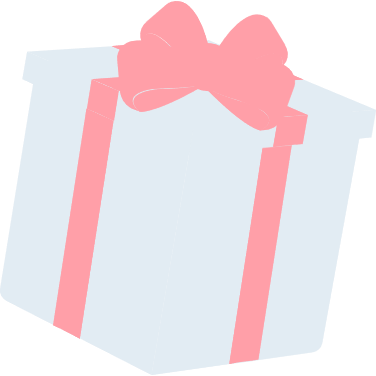 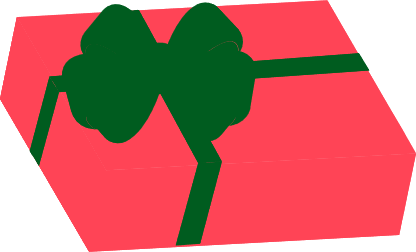 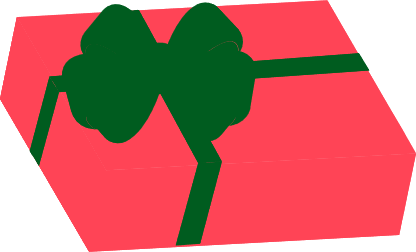 执行计划
上一年销售额
请输入你的内容请输入你的内容请输入你的内容请输入你的内容请输入你的内容请输入你的内容请输入你的内容请输入你的内容请输入你的内容请输入你的内容请输入你的内容请。
上一月销售额
A计划
B计划
请输入你的内容请输入你的内容请输入你的内容请输入你的内容请输入你的内容请输入你的内容请输入你的内容请输入你的内容请输入你的内容请输入你的内容请输入你的内容请输入你的内容请输入你的内容请输入你的内容请输入你的内容。
请输入你的内容请输入你的内容请输入你的内容请输入你的内容请输入你的内容请输入你的内容。
请输入你的内容请输入你的内容请输入你的内容请输入你的内容请输入你的内容请输入你的内容。
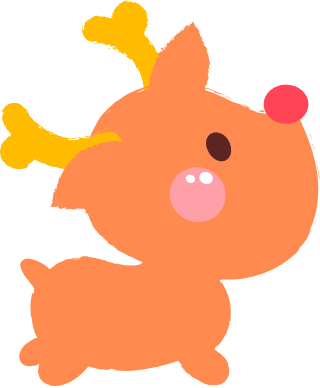 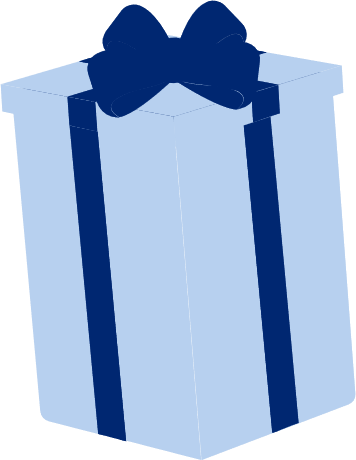 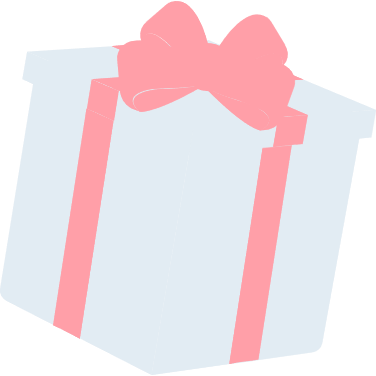 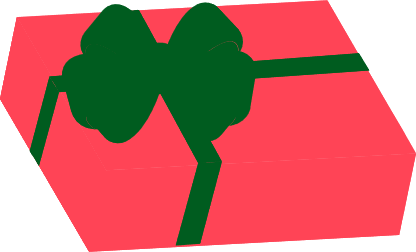 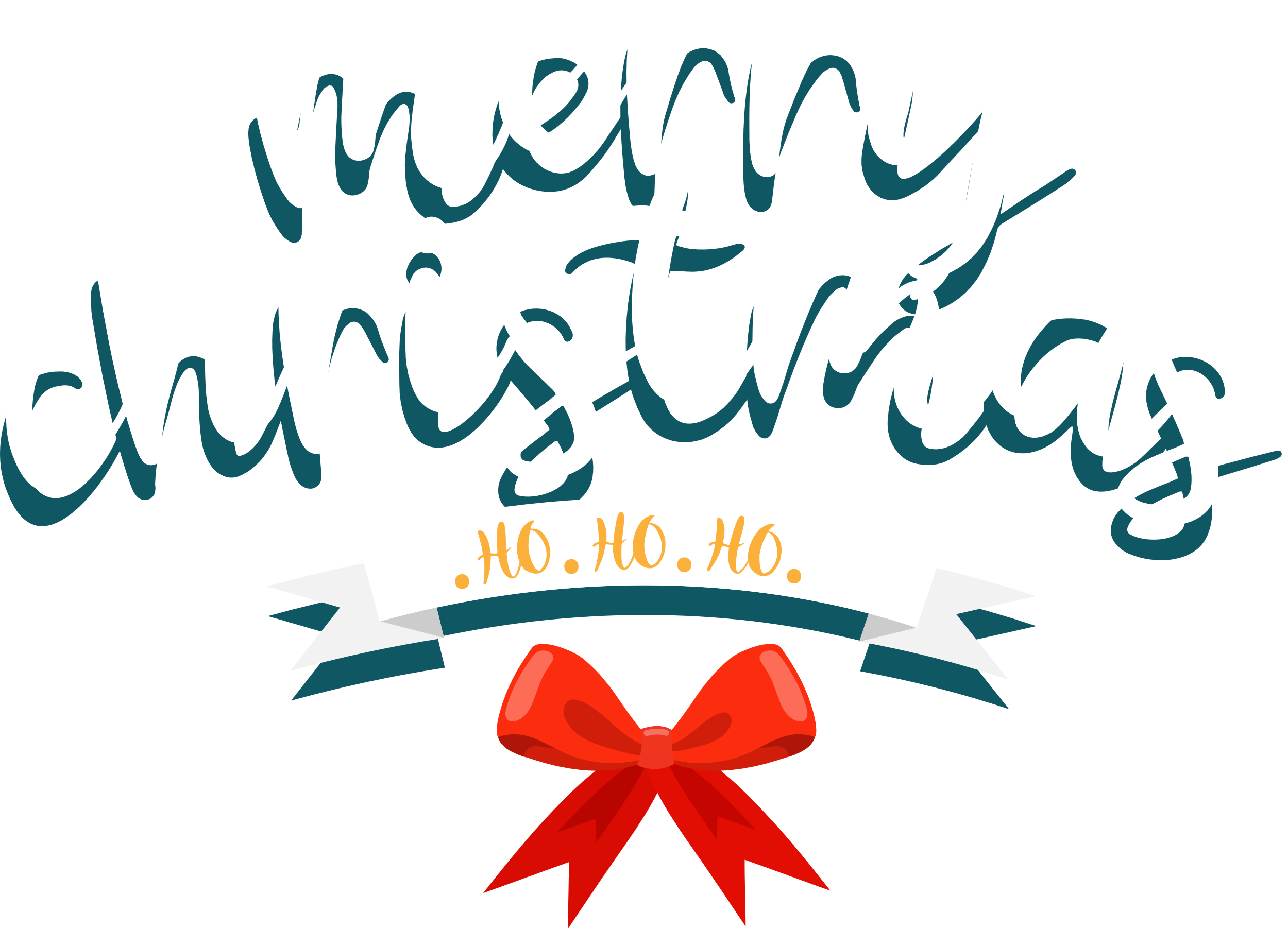 执行计划
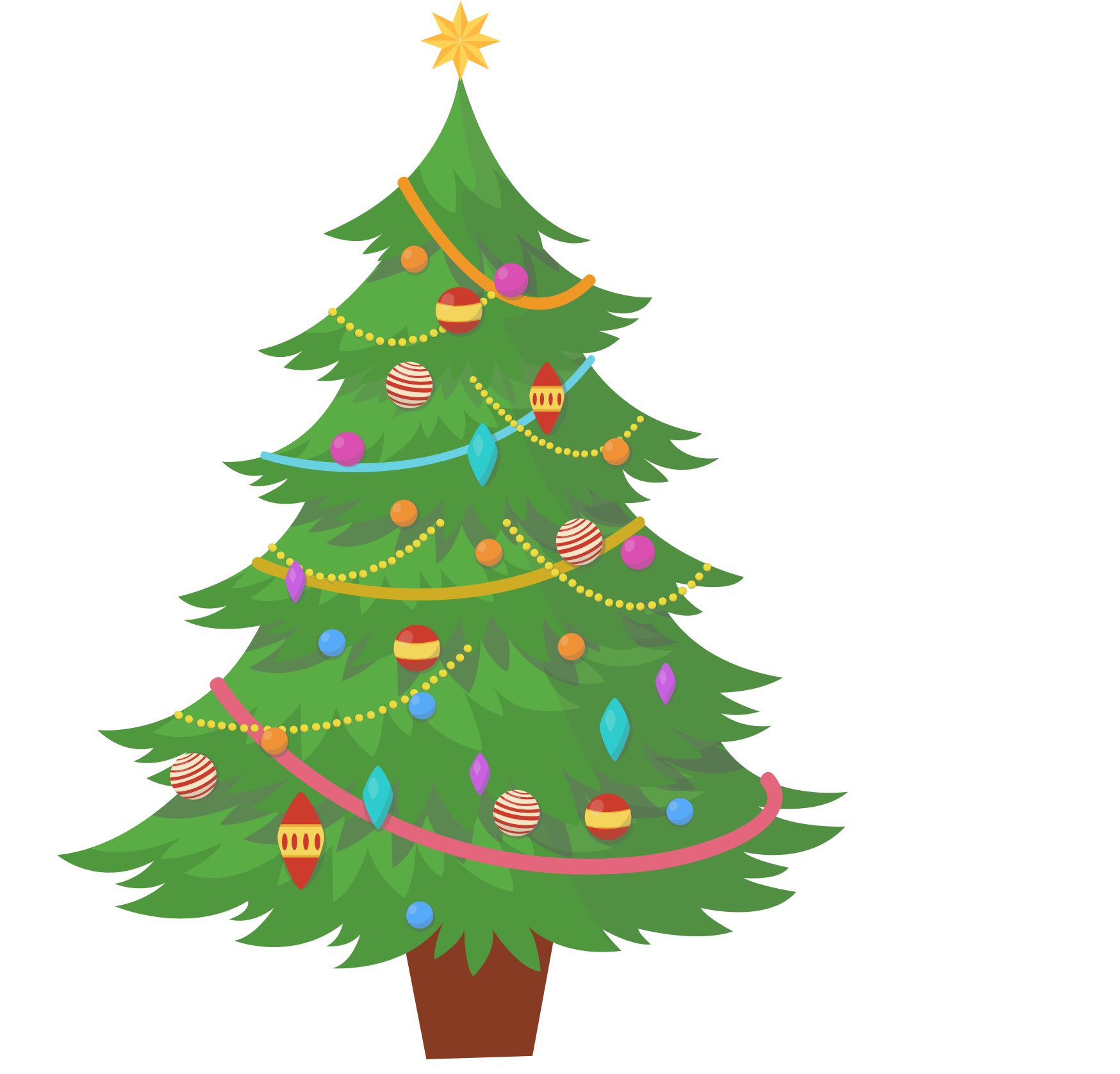 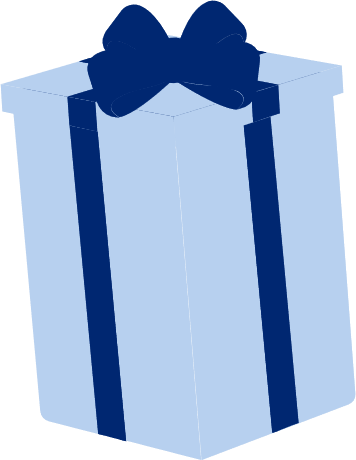 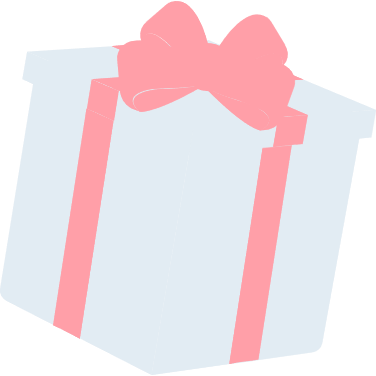 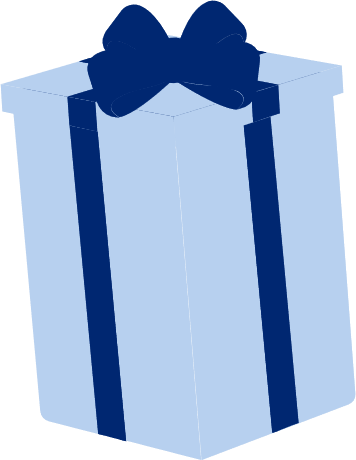 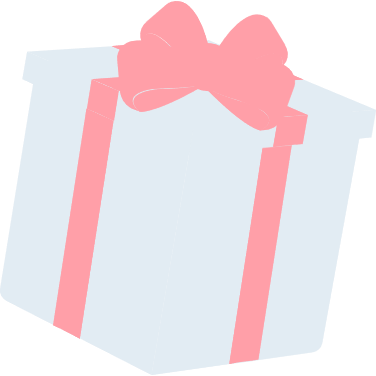 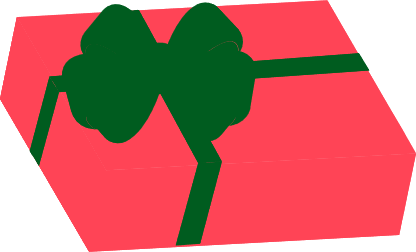 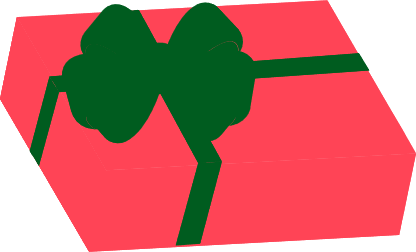 执行计划
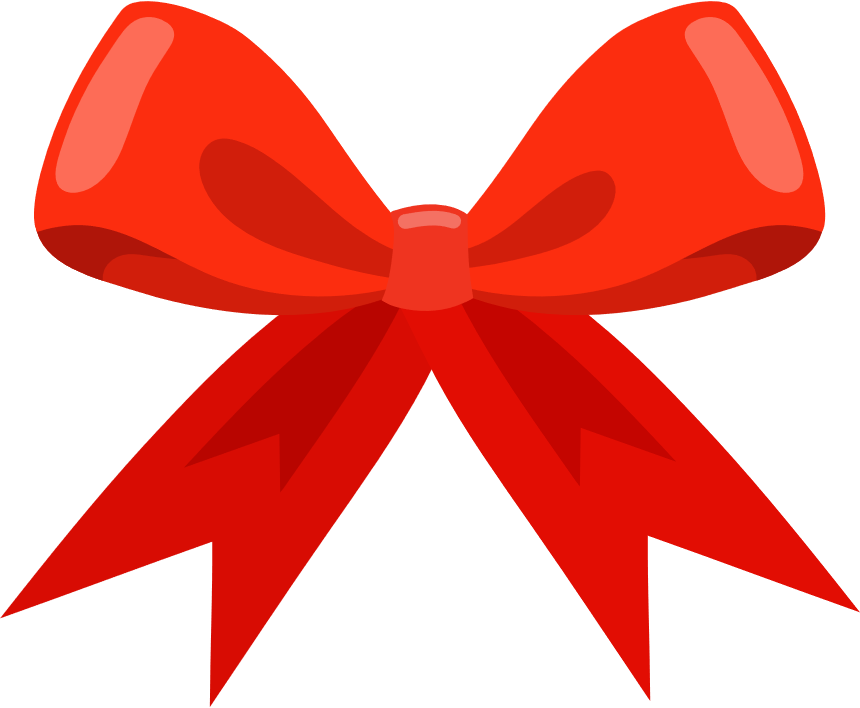 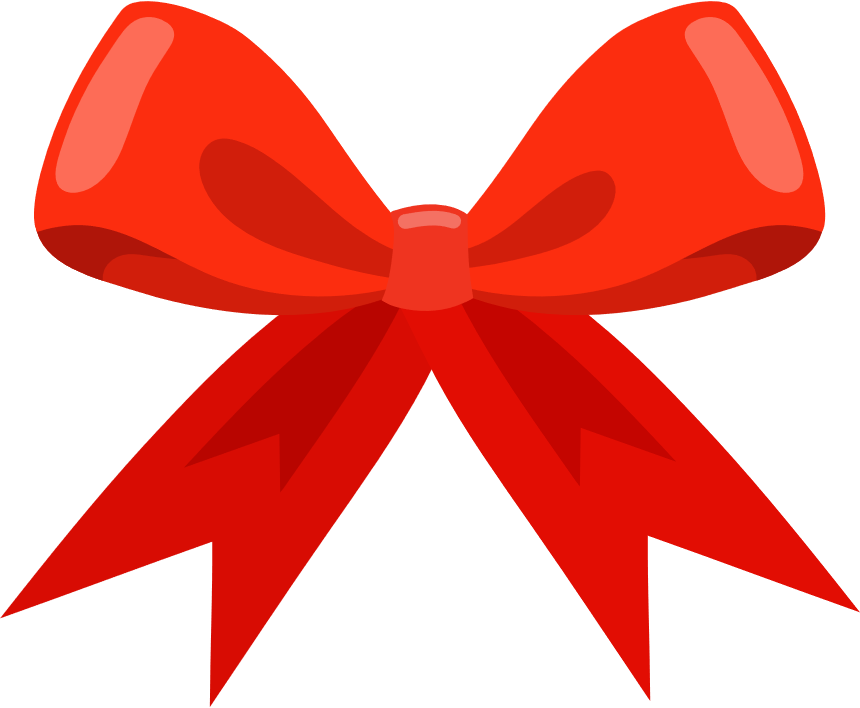 B游戏
D游戏
请输入你的内容请输入你的内容请输入你的内容请输入你的内容请输入你的内容.
请输入你的内容请输入你的内容请输入你的内容请输入你的内容请输入你的内容.
Merry Christmas
Merry Christmas
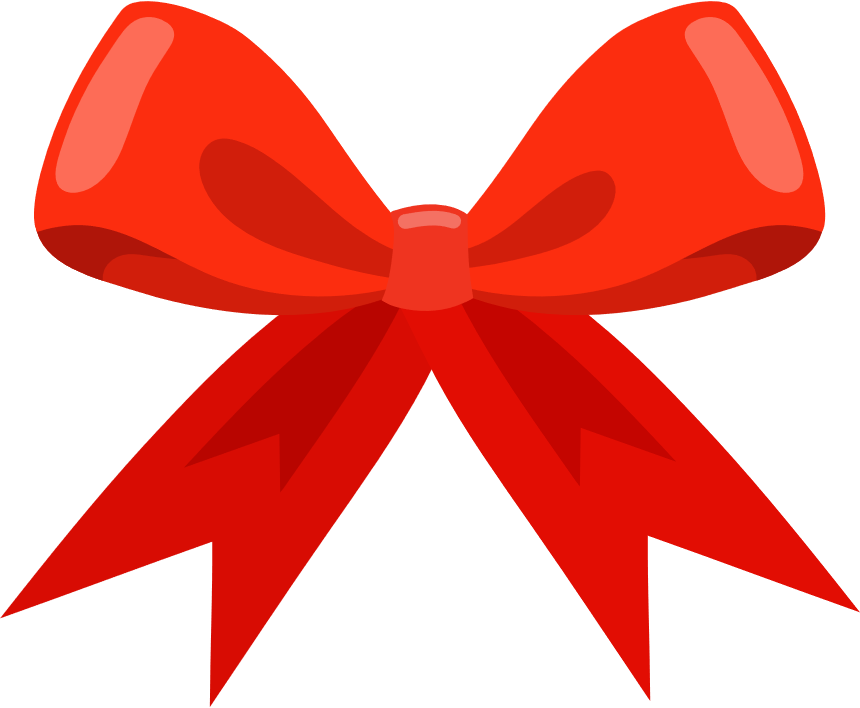 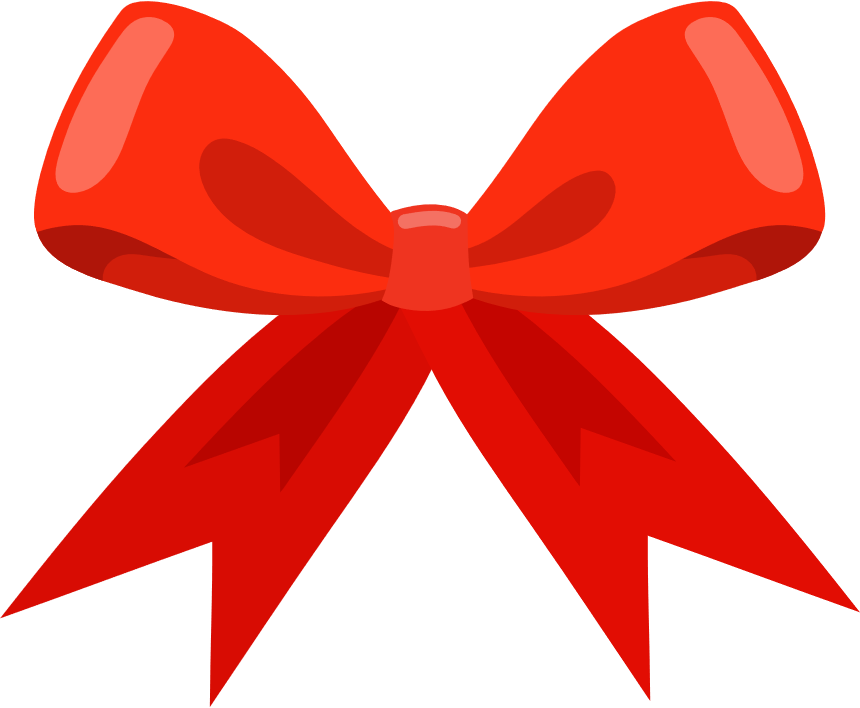 A游戏
C游戏
请输入你的内容请输入你的内容请输入你的内容请输入你的内容请输入你的内容.
请输入你的内容请输入你的内容请输入你的内容请输入你的内容请输入你的内容.
Merry Christmas
Merry Christmas
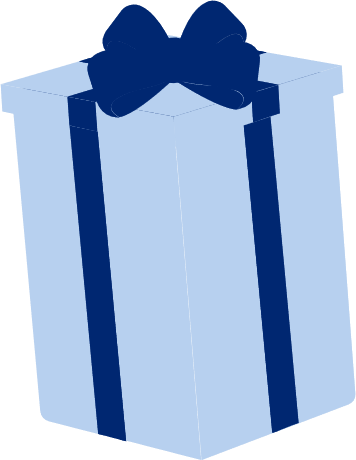 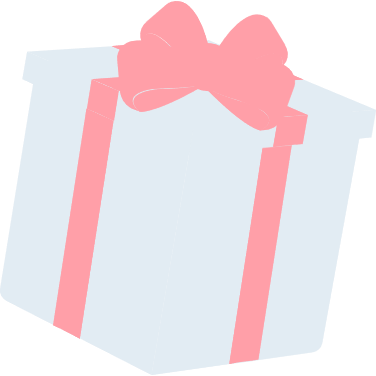 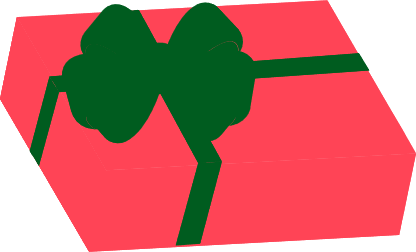 04
经费预算
请输入你的内容请输入你的内容请输入你的内容请输入你的内容请输入你的内容请输入你的内容请输入你的内容请输入你的内容
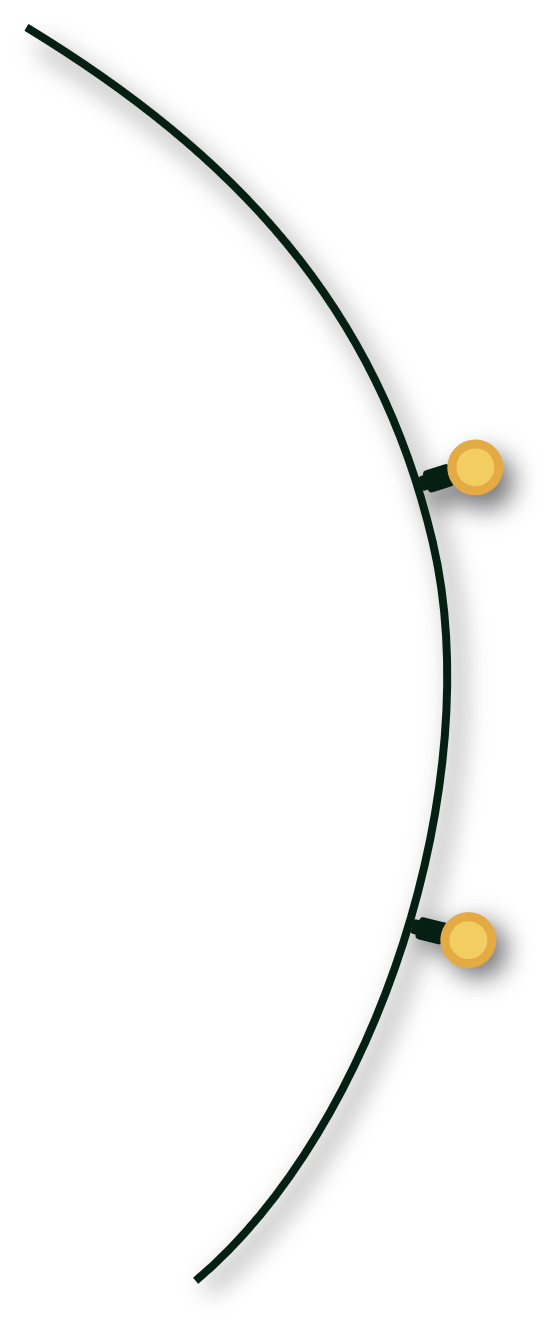 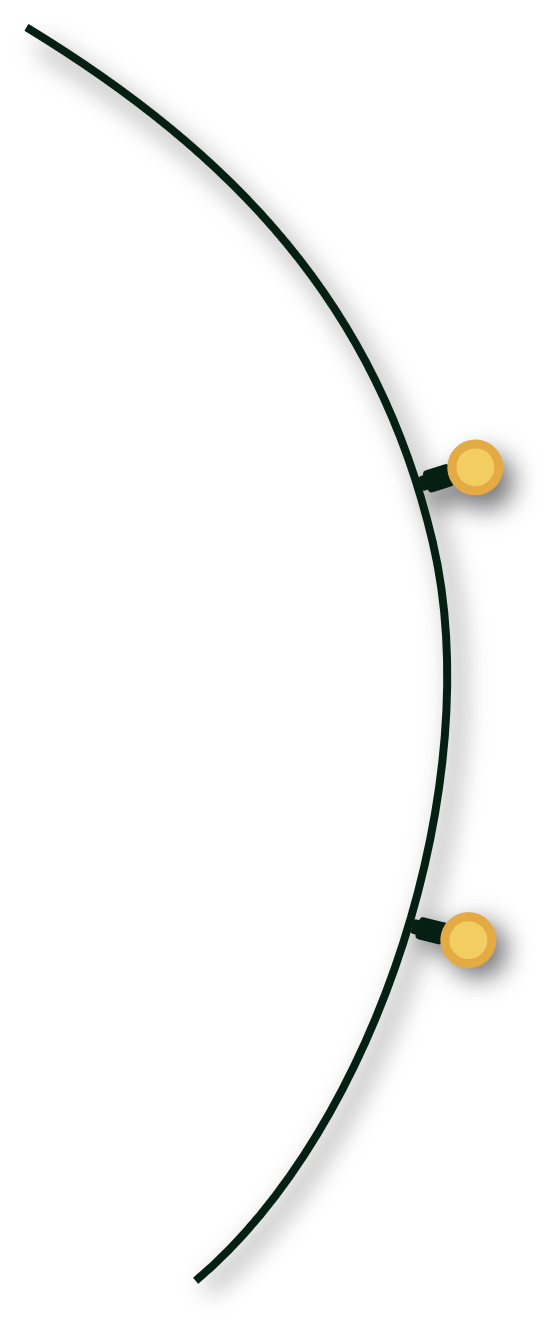 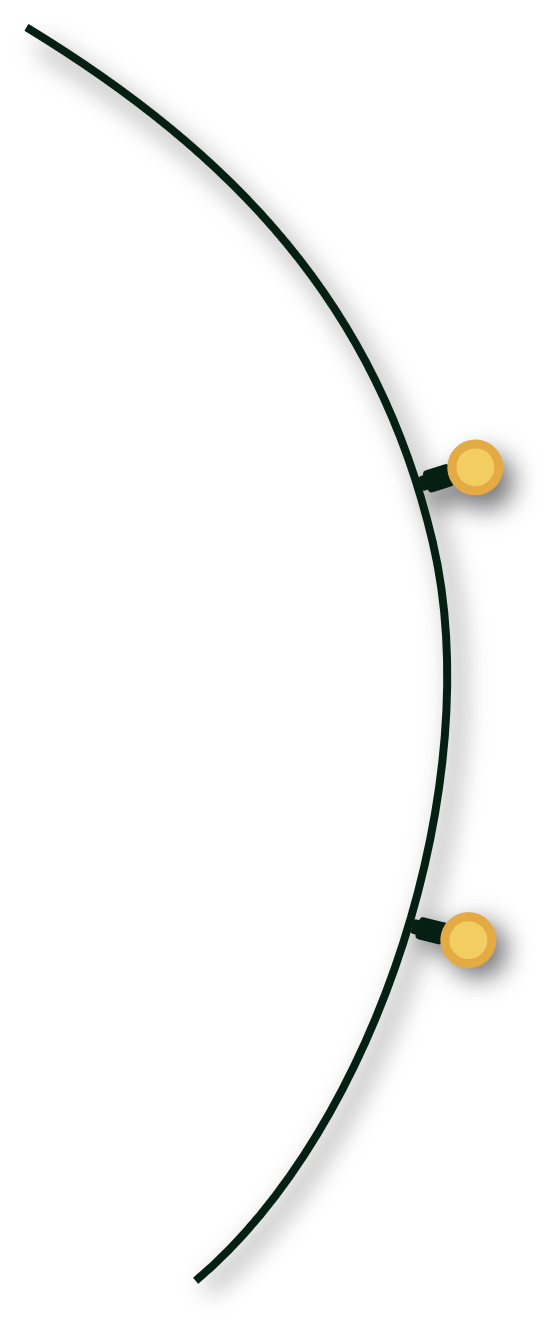 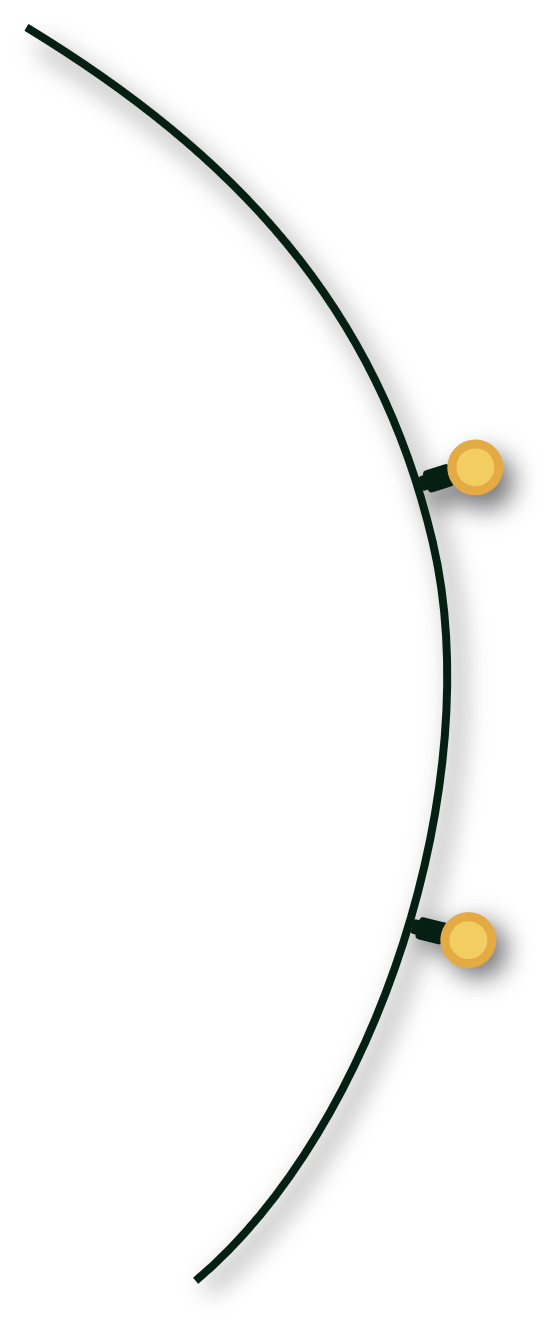 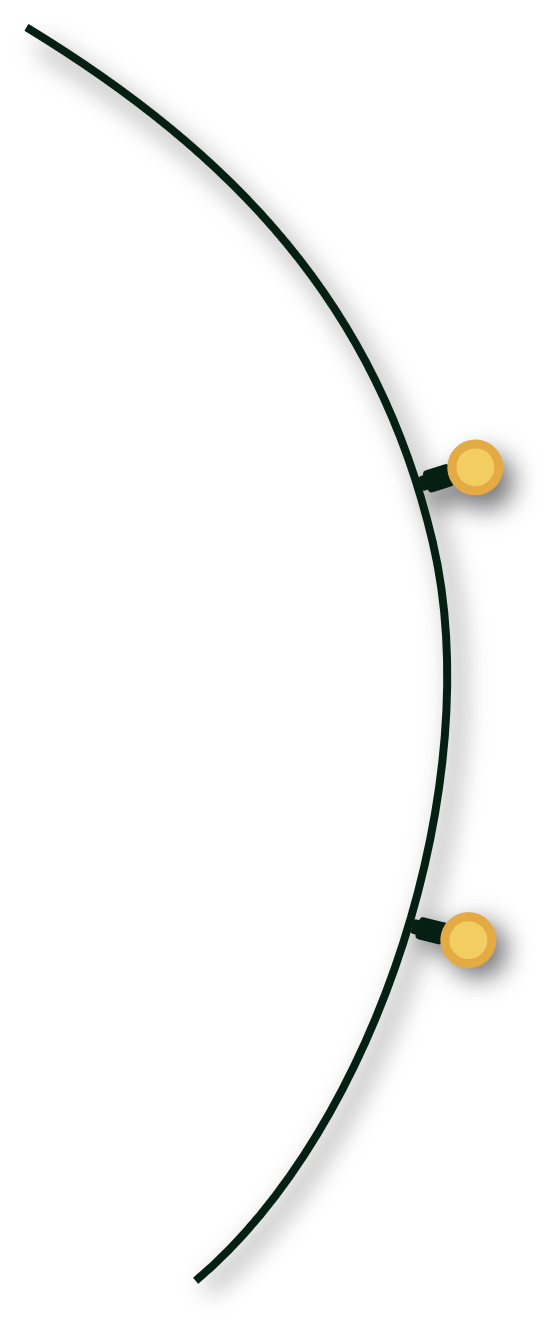 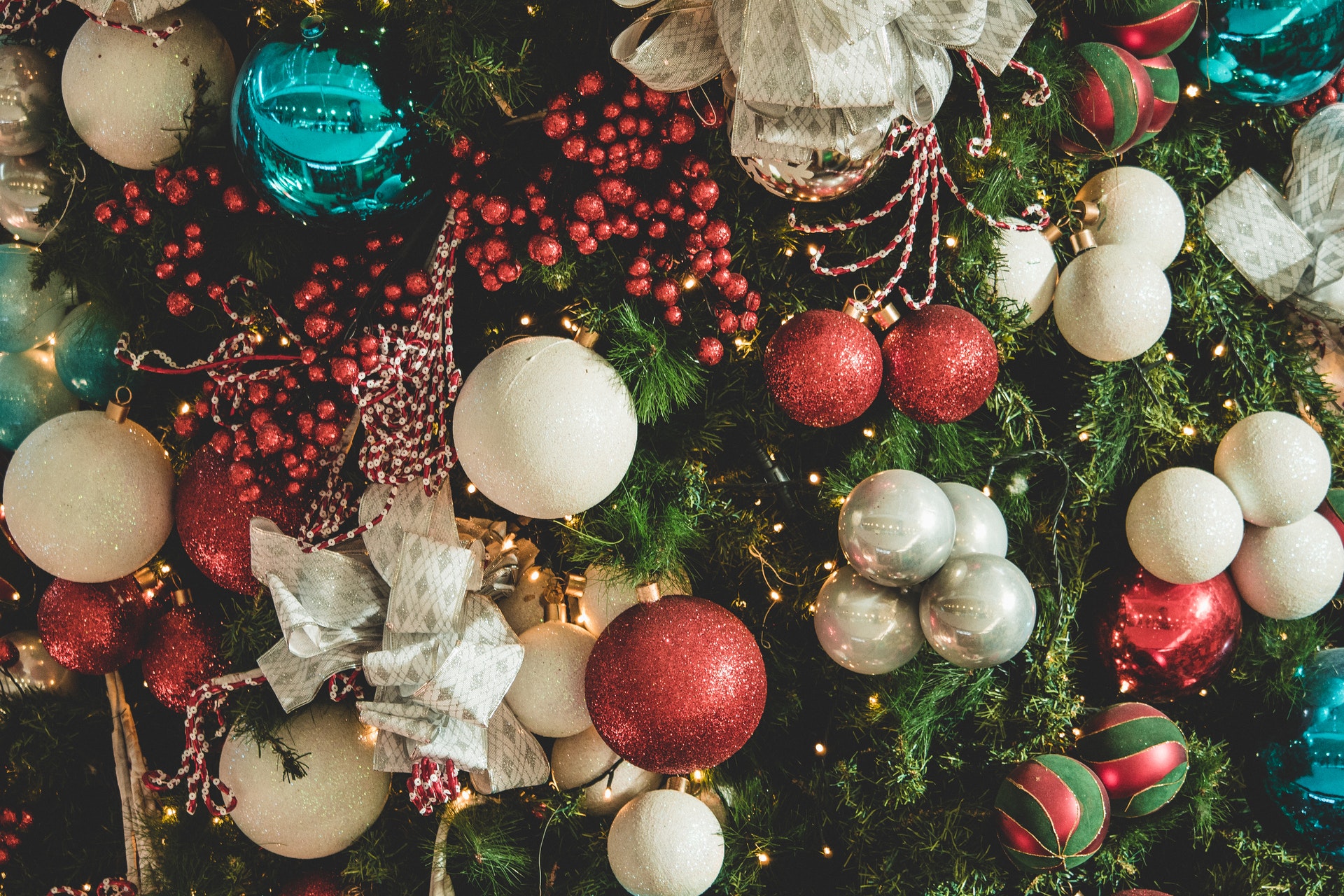 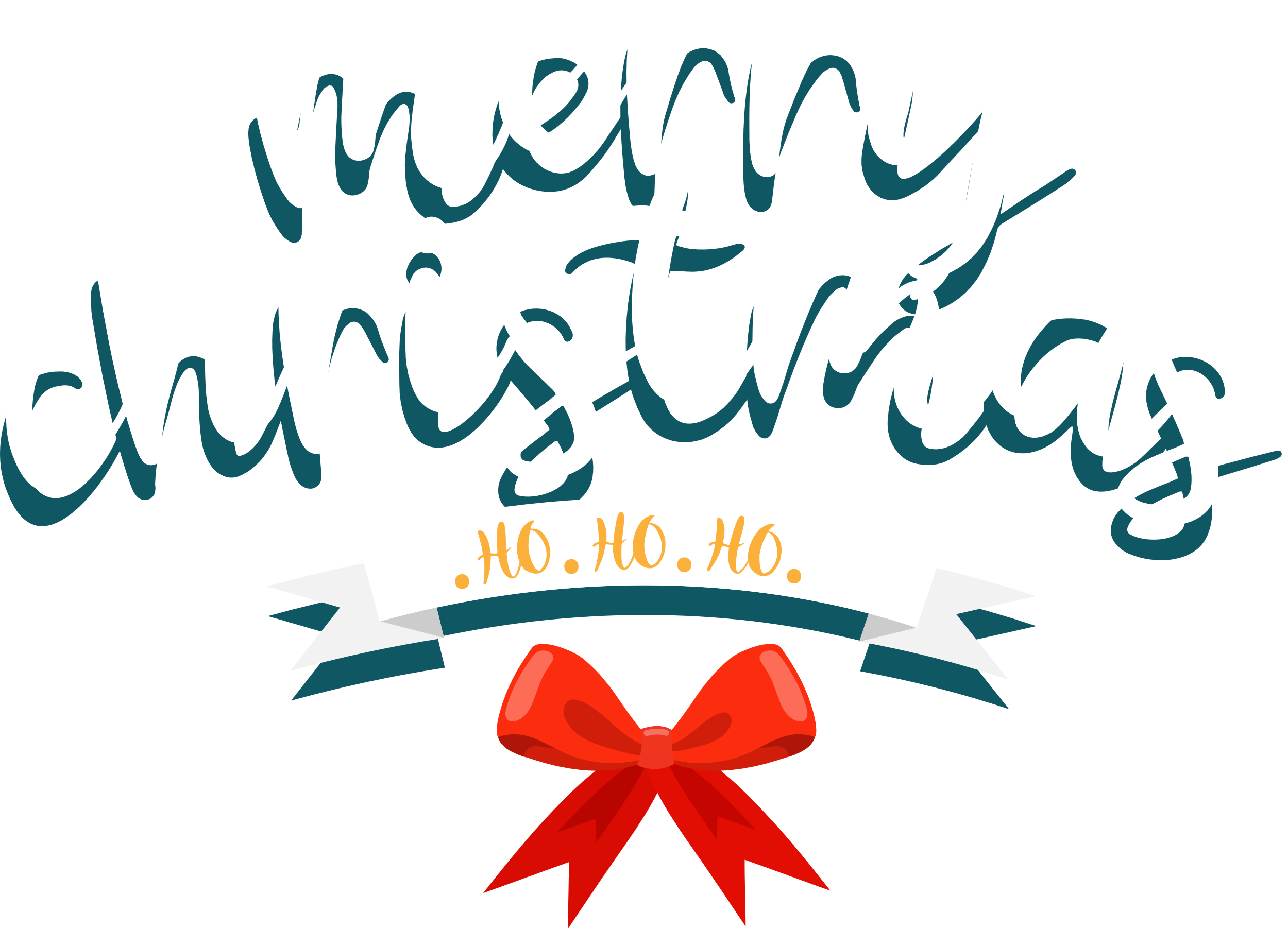 经费预算
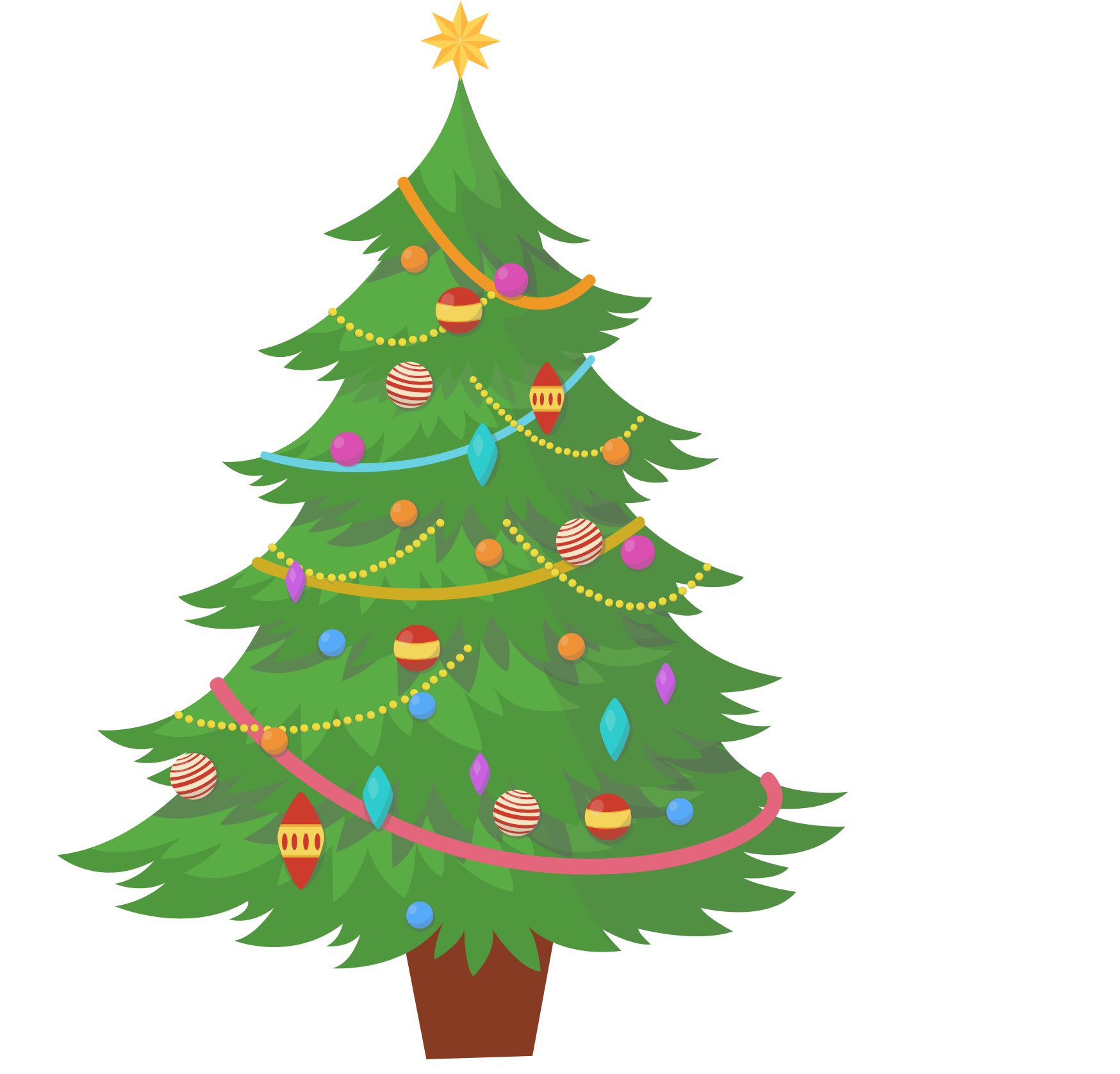 预算
请输入你的内容请输入你的内容请输入你的内容请输入你的内容请输入你的内容请输入你的内容请输入你的内容请输入你的内容请输入你的内容请输入你的内容请输入你的内容请。
超出预算
请输入你的内容请输入你的内容请输入你的内容请输入你的内容请输入你的内容请输入你的内容请输入你的内容请输入你的内容请输入你的内容请输入你的内容请输入你的内容请。
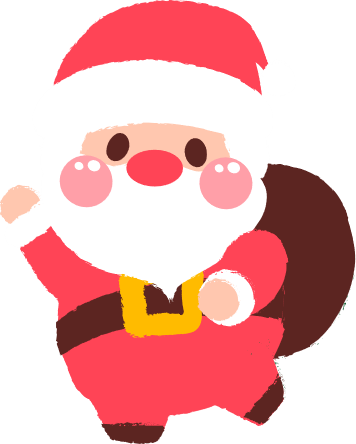 预算明细
请输入你的内容请输入你的内容请输入你的内容请输入你的内容请输入你的内容请输入你的内容请输入你的内容请输入你的内容请输入你的内容请输入你的内容请输入你的内容请。
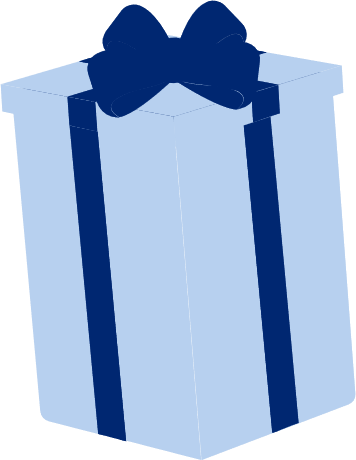 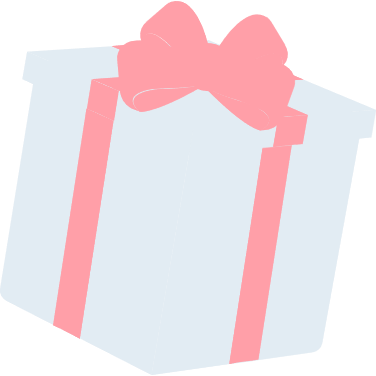 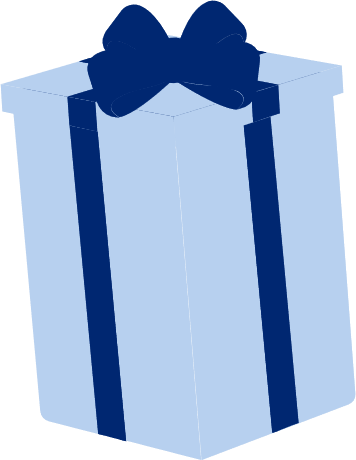 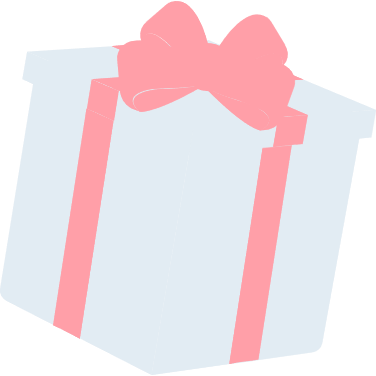 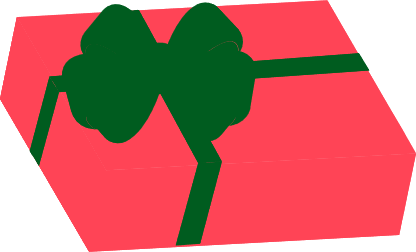 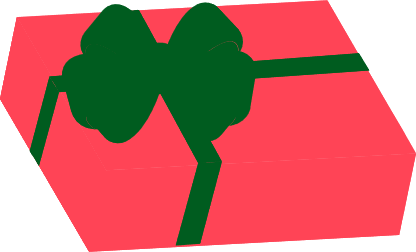 经费预算
A方案预算
B方案预算
请输入你的内容请输入你的内容请输入你的内容请输入你的内容请输入你的内容请输入你的内容请输入你的内容请输入你的内容请输入你的内容请输入你的内容请输入你的内容请。
请输入你的内容请输入你的内容请输入你的内容请输入你的内容请输入你的内容请输入你的内容请输入你的内容请输入你的内容请输入你的内容请输入你的内容请输入你的内容请。
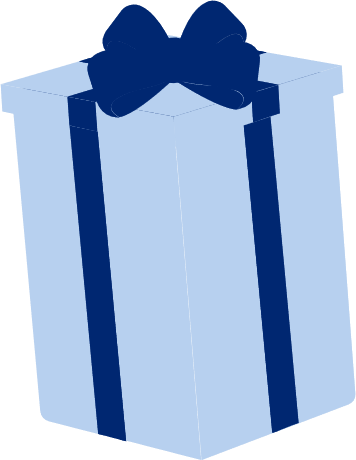 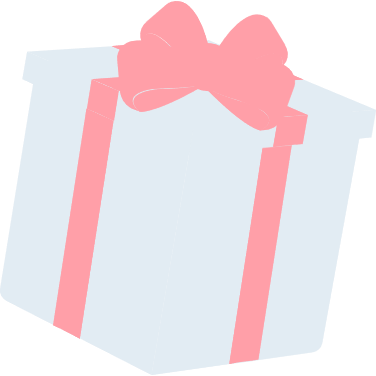 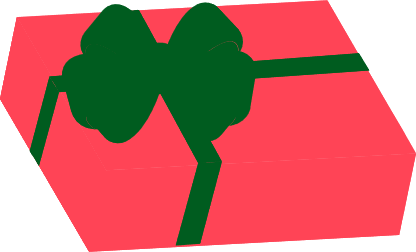 经费预算
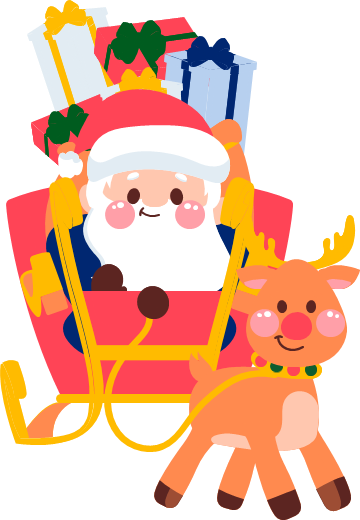 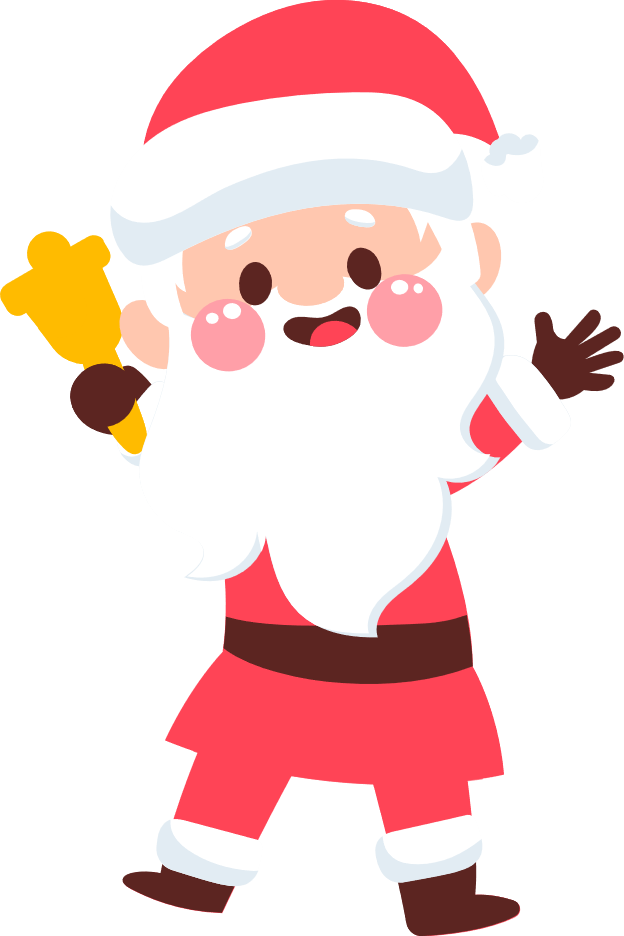 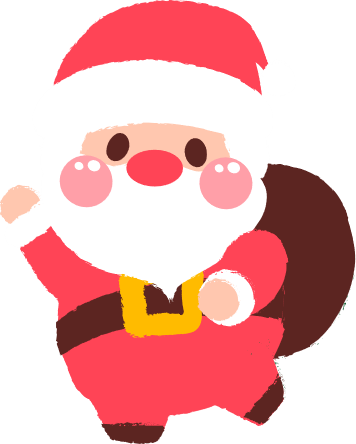 人员预算
物料预算
场地预算
请输入你的内容请输入你的内容
请输入你的内容请输入你的内容
请输入你的内容请输入你的内容
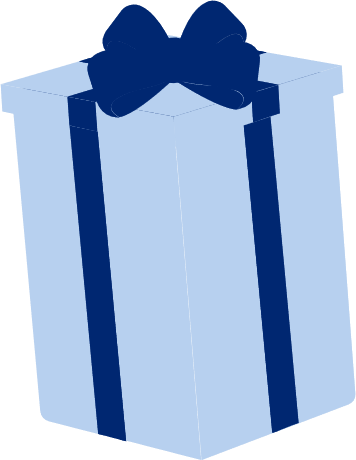 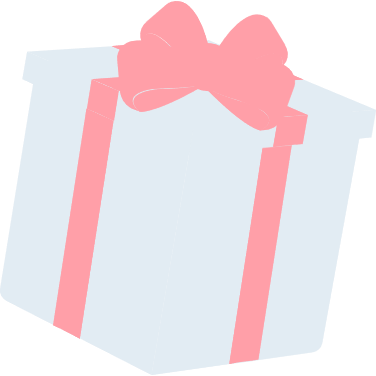 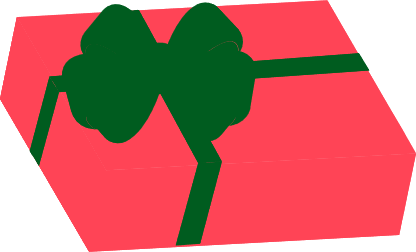 感谢您的耐心观看
THANK YOU FOR YOUR PATIENCE
汇报人：OfficePLUS
OfficePLUS.cn
标注
字体使用


行距

素材

声明



作者
中文 微软雅黑、胡晓波男神体
英文 Arail、Arail Black

标题 1.0
正文 1.3
freepik.com

本网站所提供的任何信息内容（包括但不限于 PPT 模板、Word 文档、Excel 图表、图片素材等）均受《中华人民共和国著作权法》、《信息网络传播权保护条例》及其他适用的法律法规的保护，未经权利人书面明确授权，信息内容的任何部分(包括图片或图表)不得被全部或部分的复制、传播、销售，否则将承担法律责任。

盐小盐